Fourneyron AxelMaster1 Géographie Numérique
Projet SOFT : Sociologie des Observateurs de Faune-France sur le Territoire
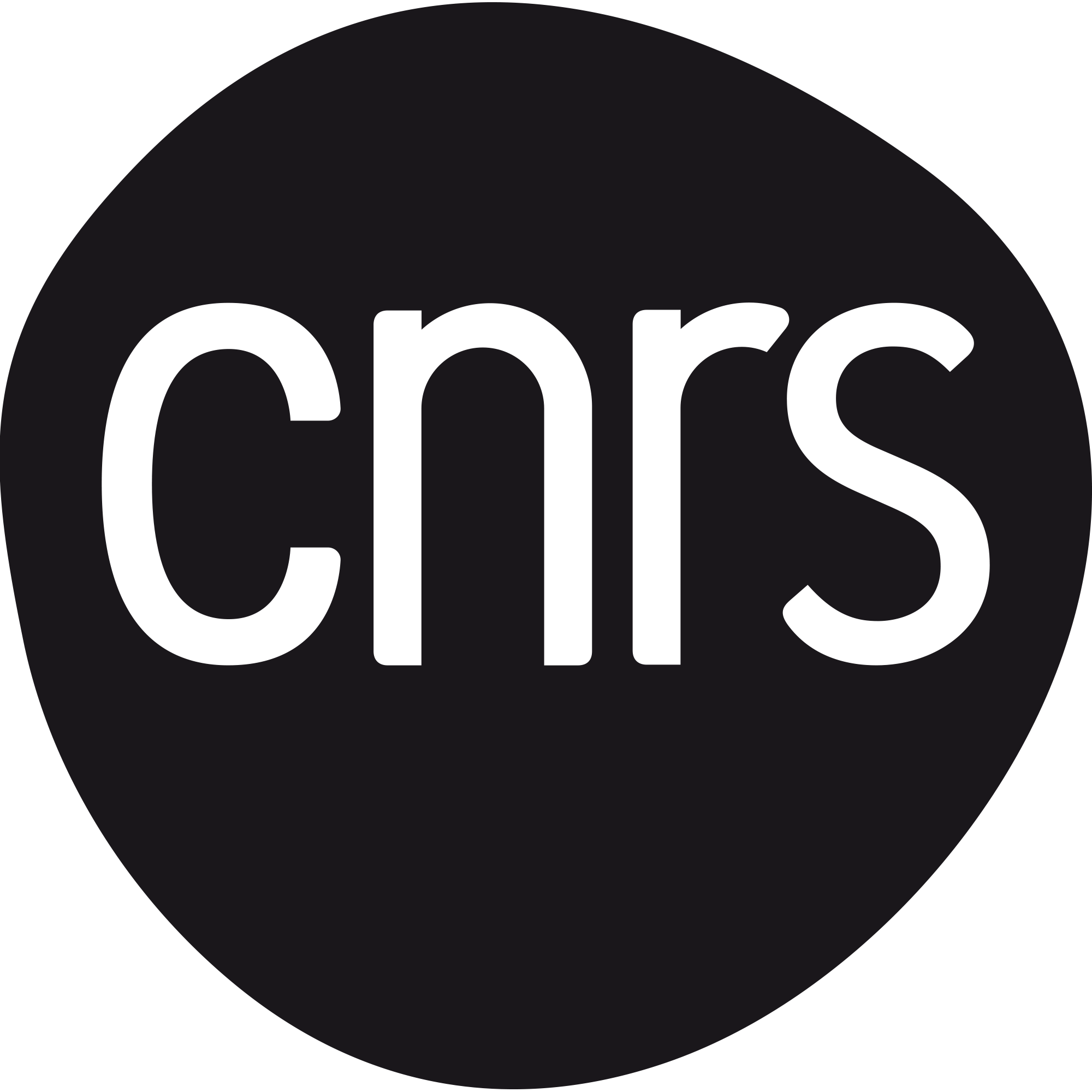 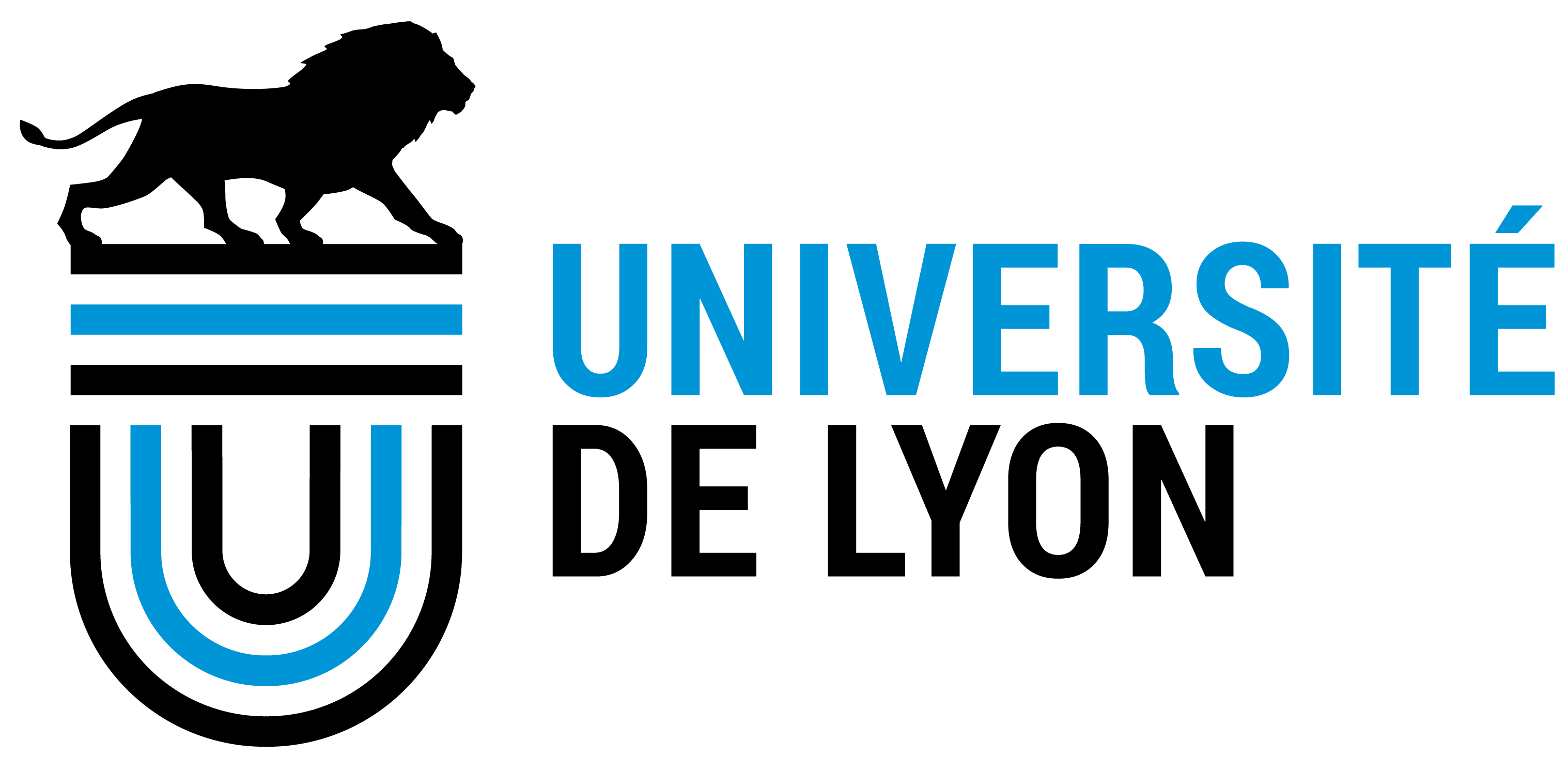 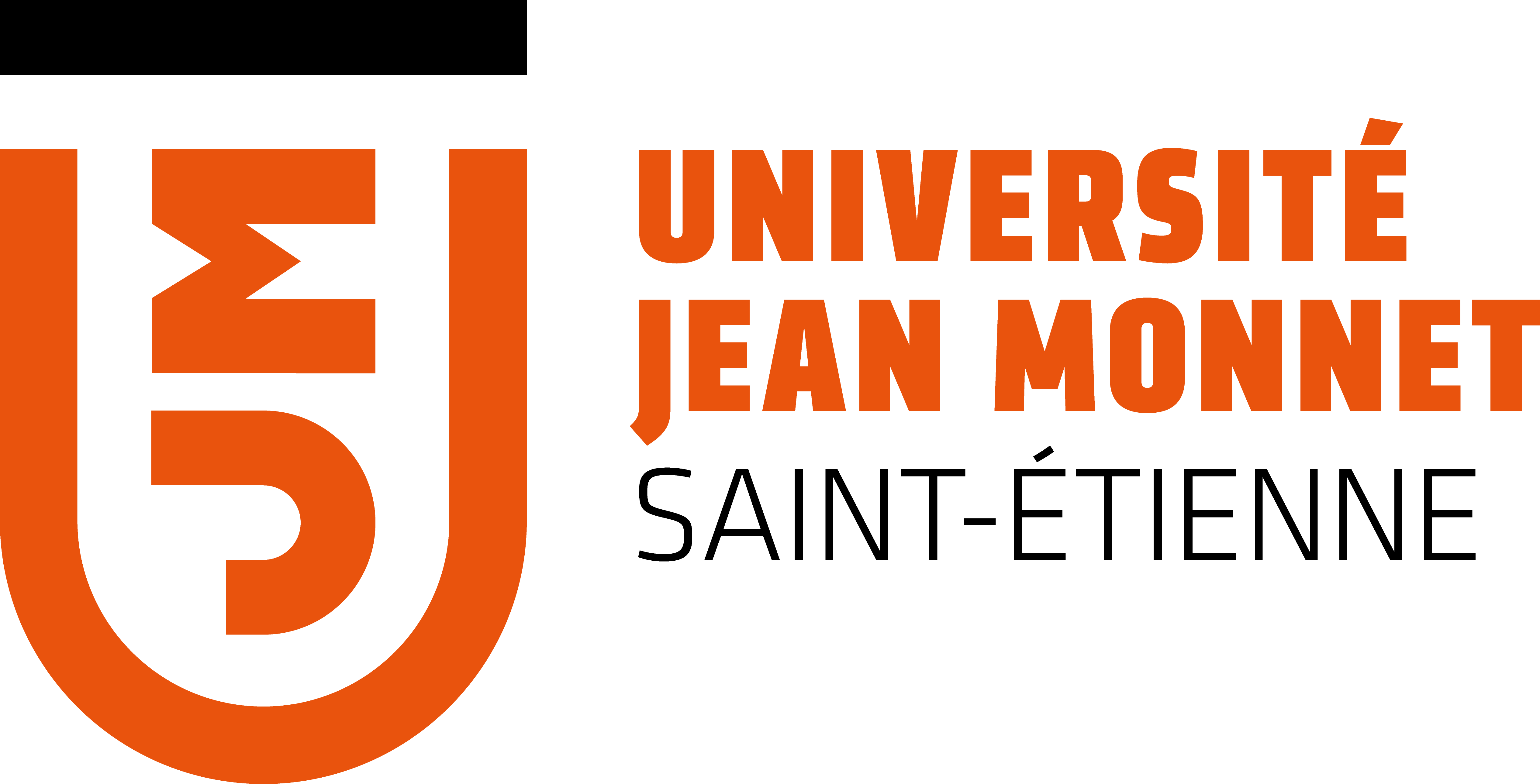 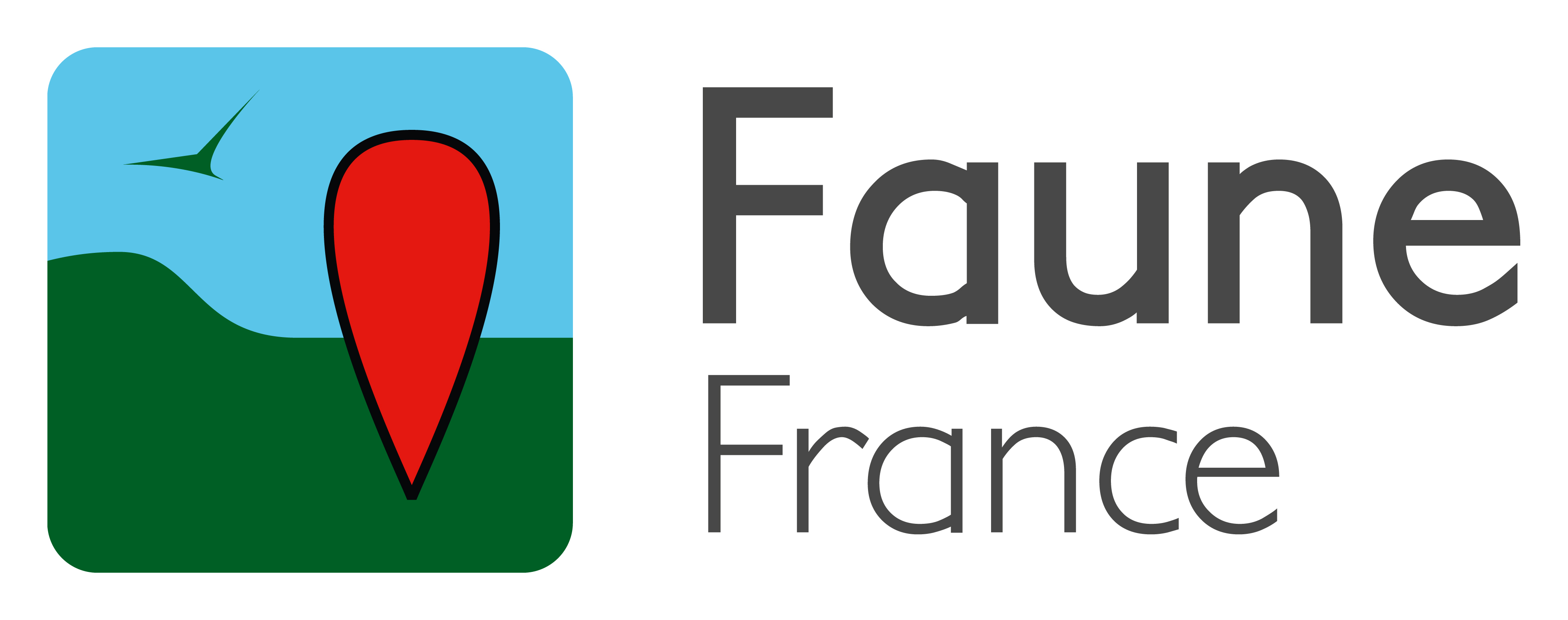 Fourneyron AxelEncadrant Thierry Joliveau Master1 Géographie Numérique
Projet SOFT : Sociologie des Observateurs de Faune-France sur le Territoire
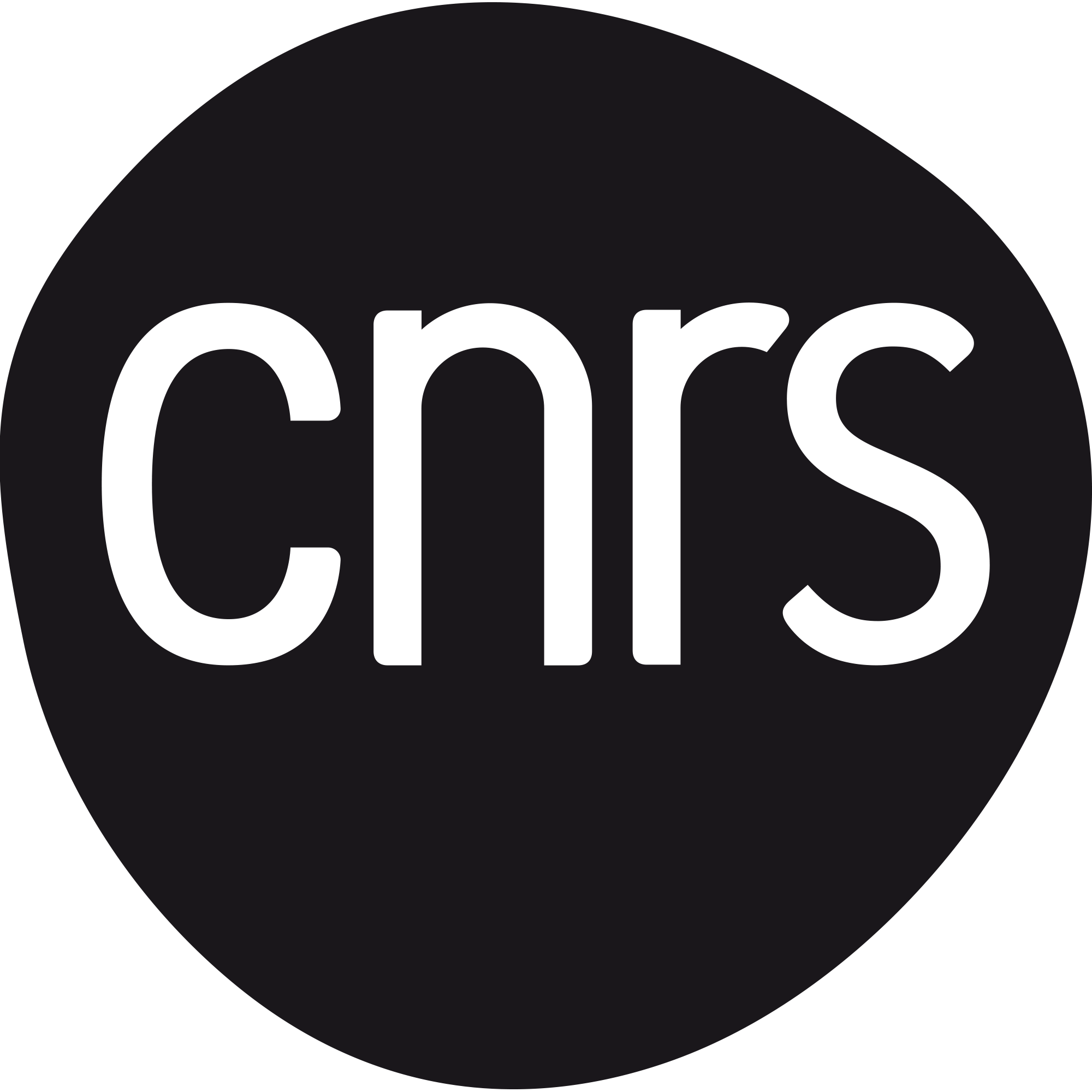 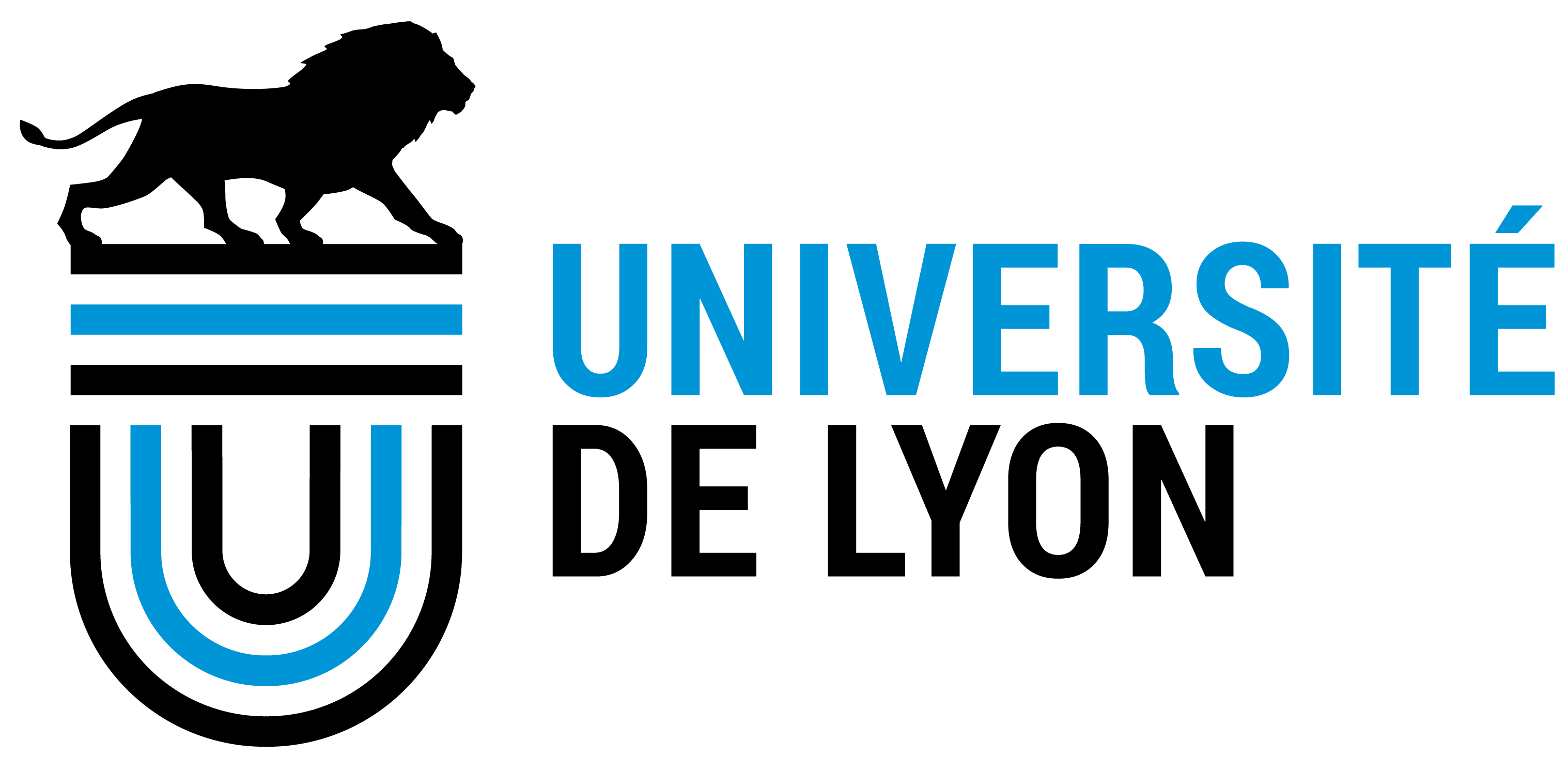 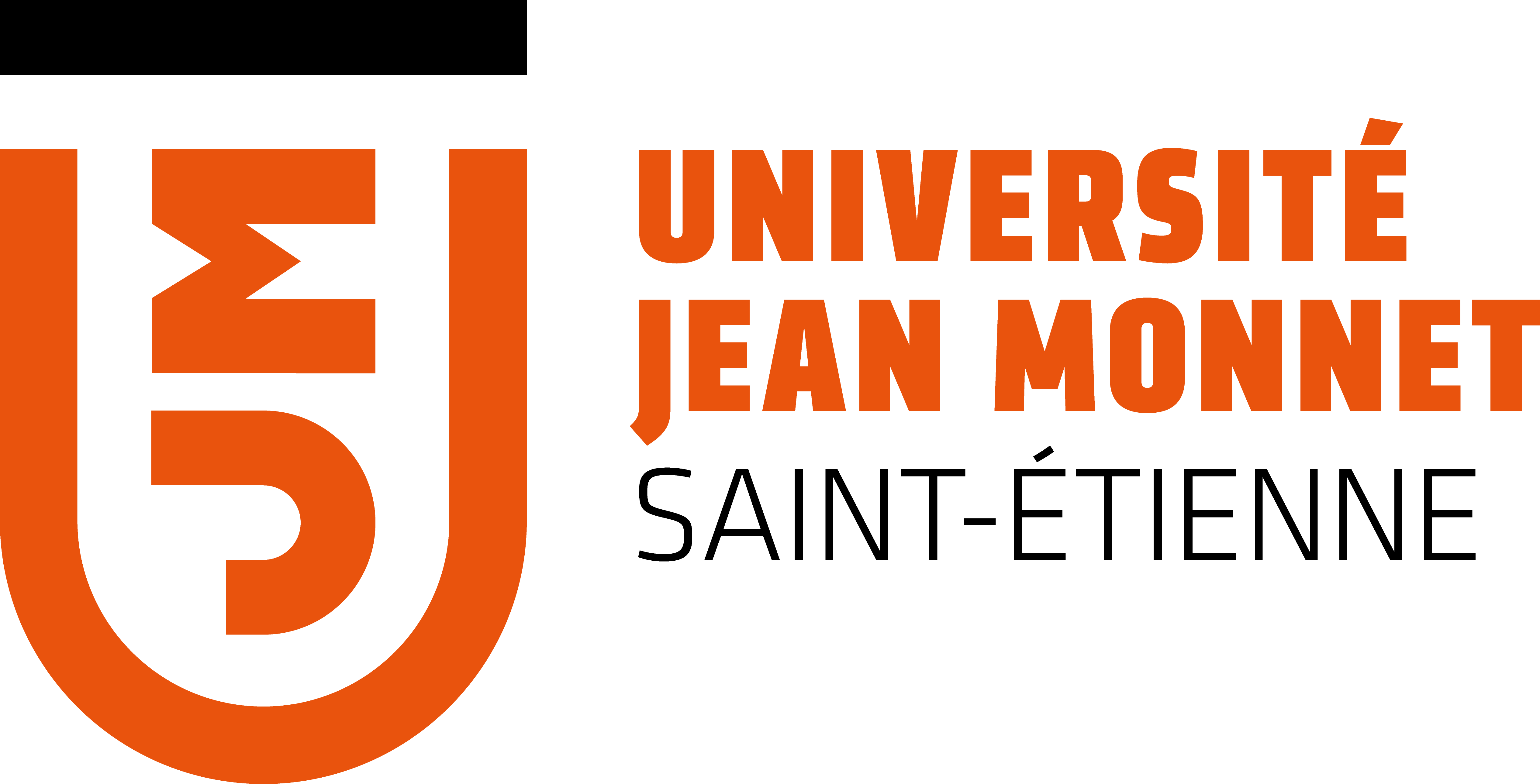 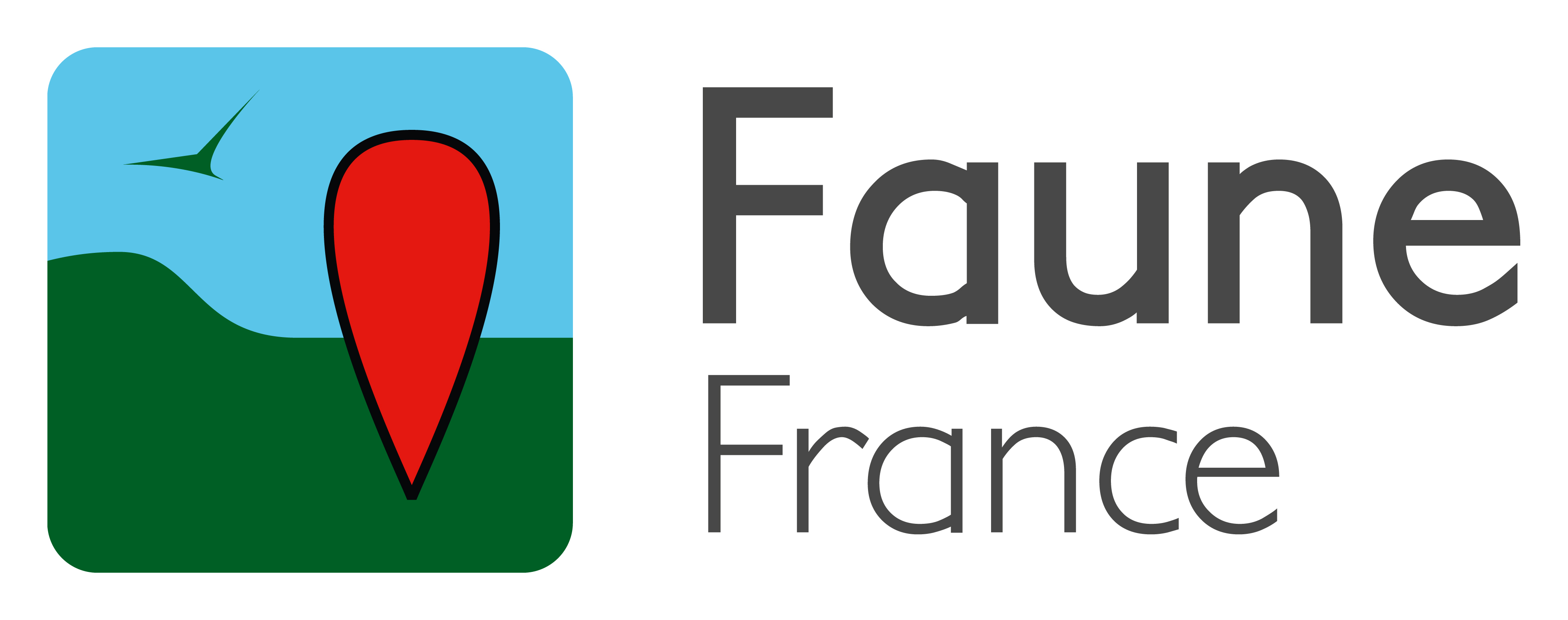 3
Le projet SOFT
Portail Naturaliste
50M de données
Plus de 80 000 utilisateurs
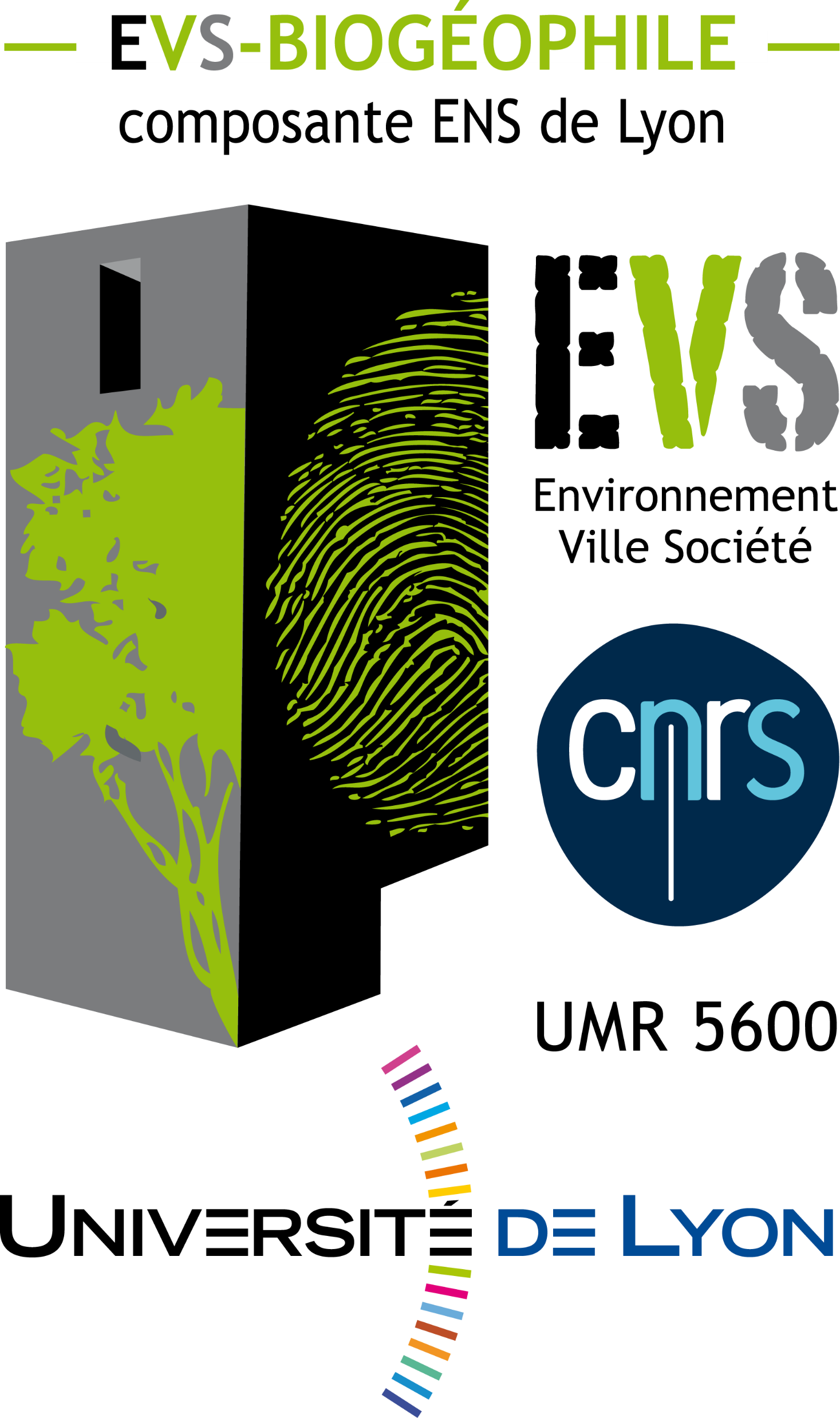 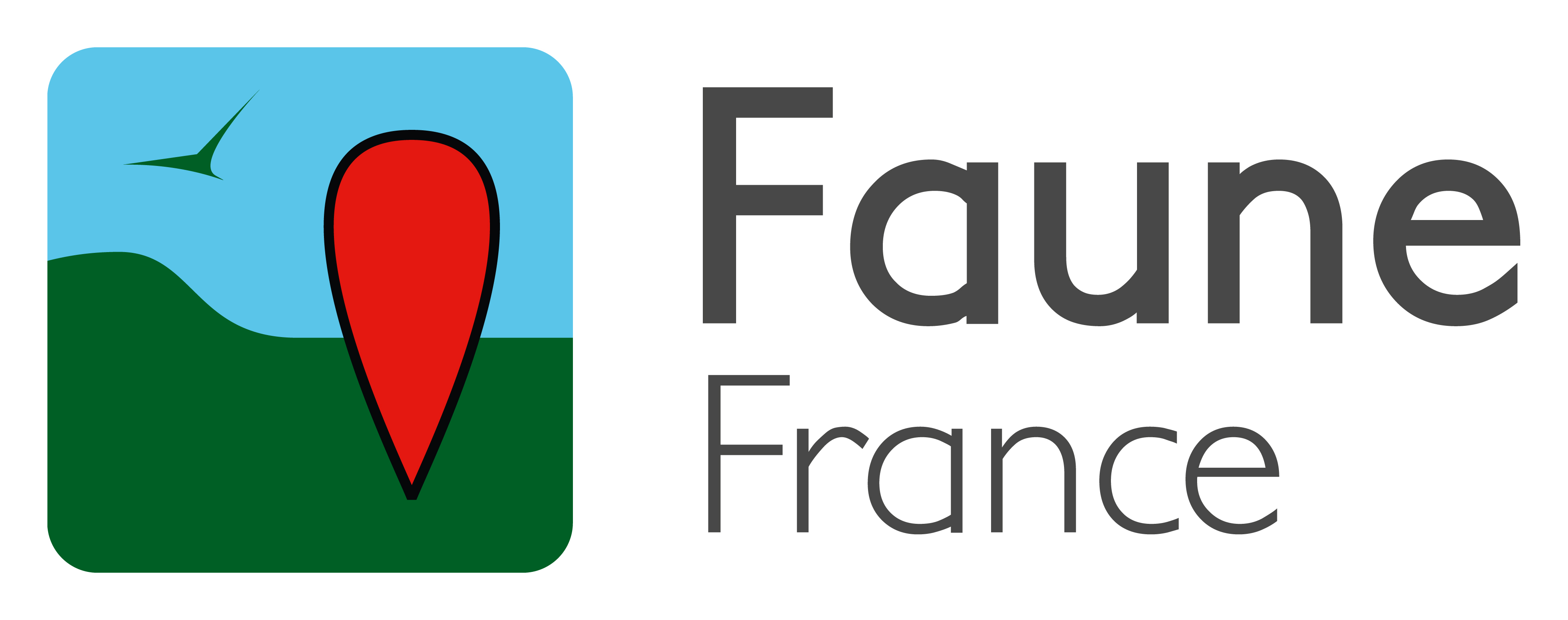 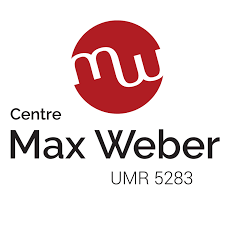 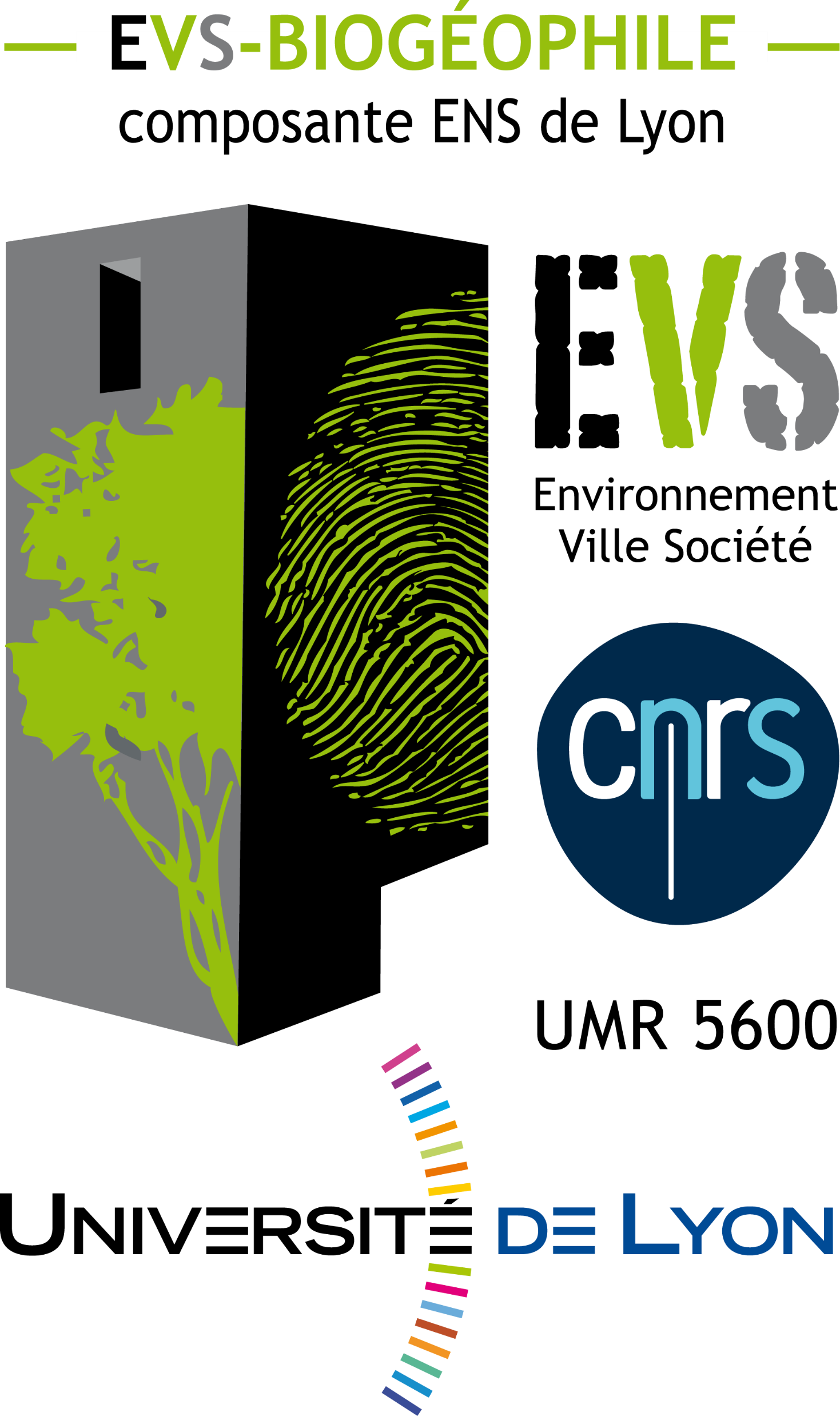 Connaître :  
Les profils sociologiques
Les motivations 
L’impact de la science participative
Faune France
Novembre2019
Avril2019
Avril2020
Janvier2019
Centre National de la Recherche Scientifique
[Speaker Notes: 4 PERSONNES SUR CE PROJET : 
Florian Charvolin
Karine Pietropaoli
Titi et moi

la mutualisation d'informations et la protection de la biodiversité. 
Elles vous proposent Faune-France : un outil pour consulter, contribuer, protéger !]
4
Analyse géographique des caractéristiques des contributeurs de Faune France
Observations mensuelles d’un contributeur de 2018
1
2
3
Observations
4
5
Source : Faune France 2017-18
5
1. Gestion de la base de données
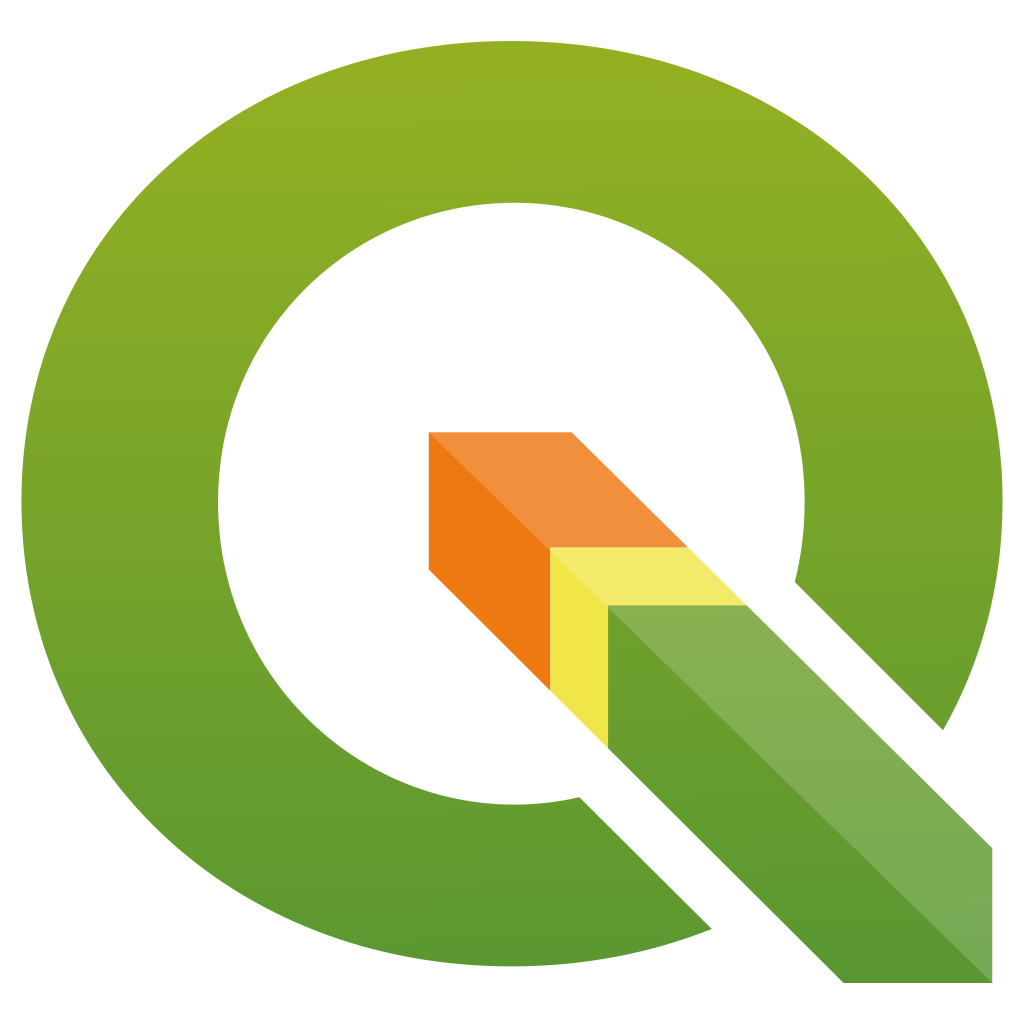 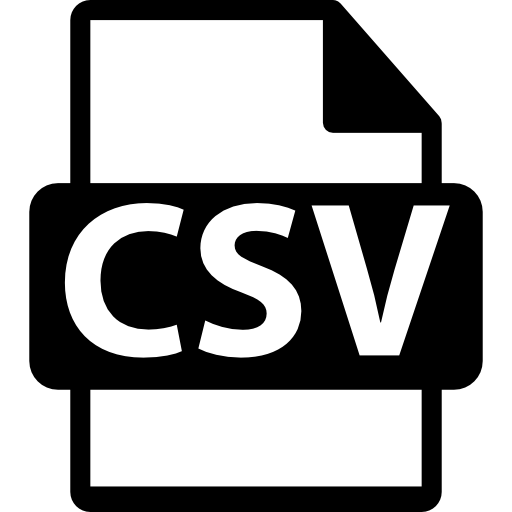 Fichier utilisateur
80 000 données
10 champs
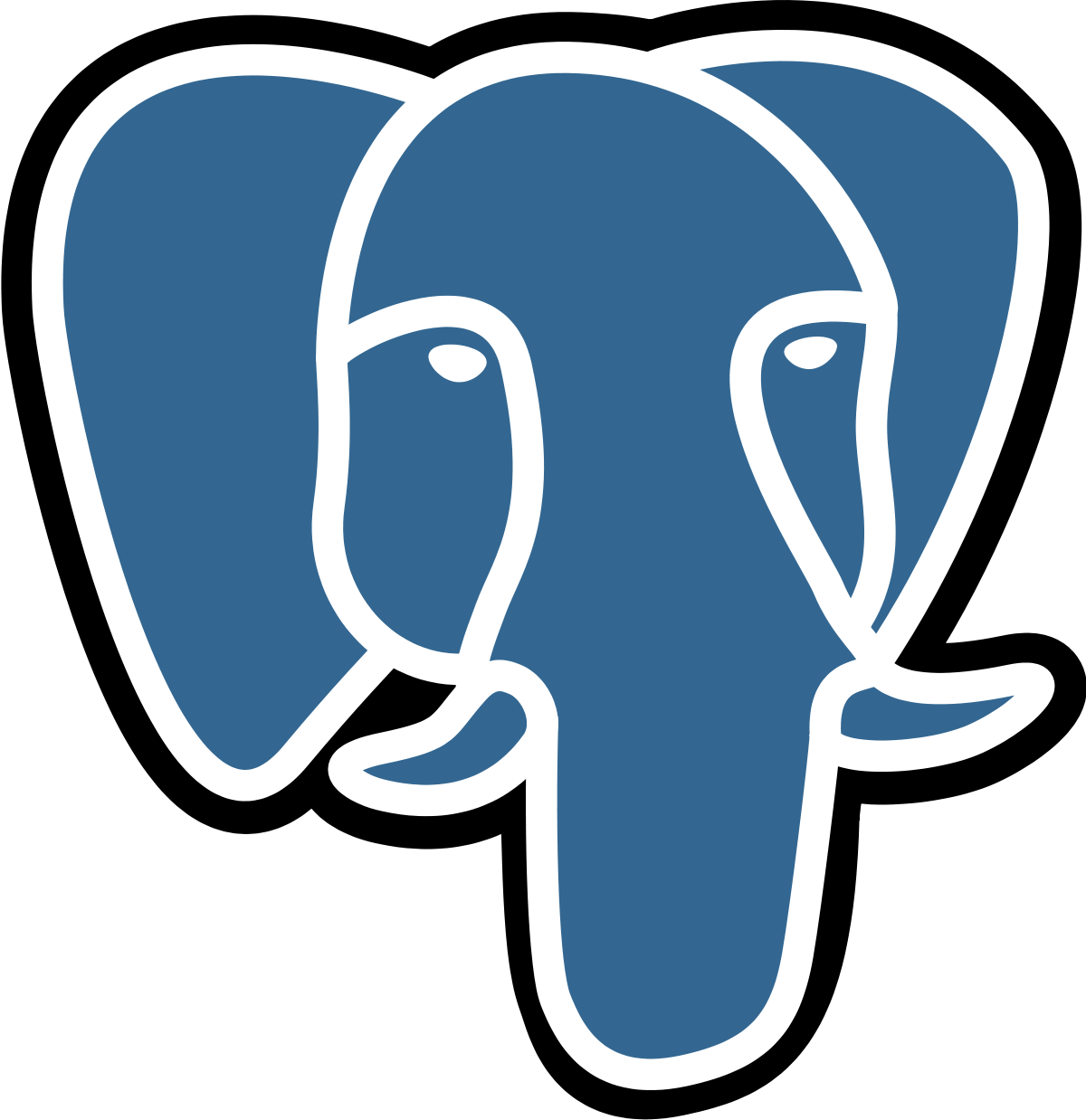 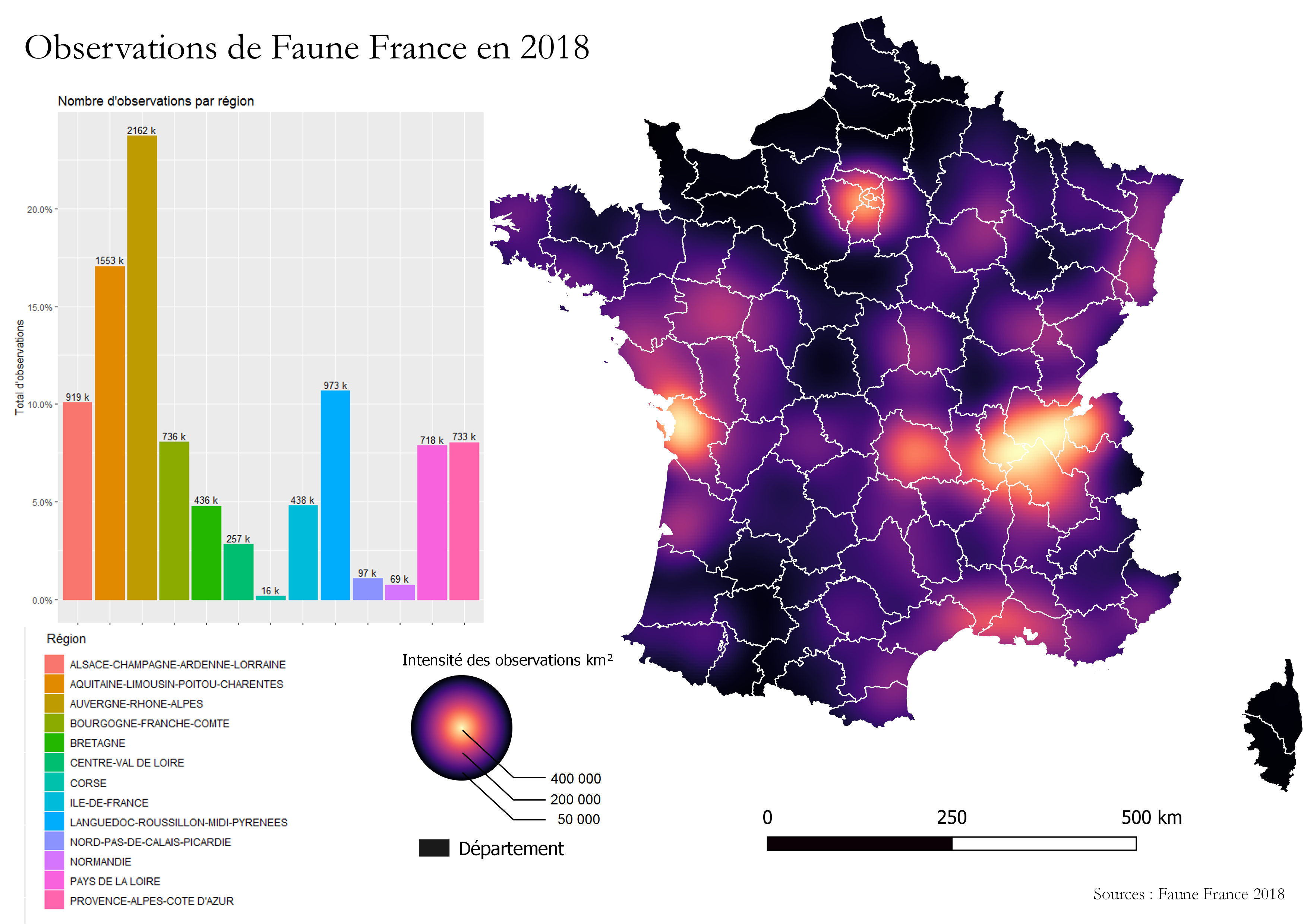 Analyses statistiques et spatiales
Visualisationspatiale
Analyses statistiques et spatiales
GéoDataBase et traitement spatiale
Traitement des fichiers
Traitement des fichiers
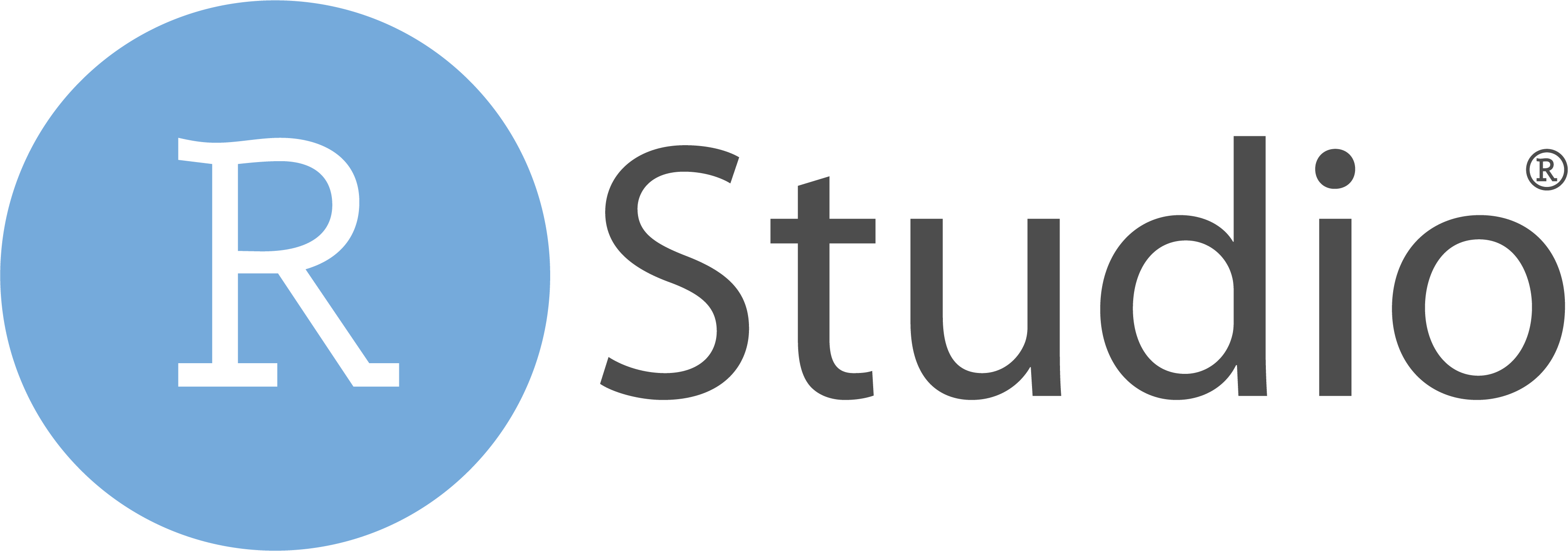 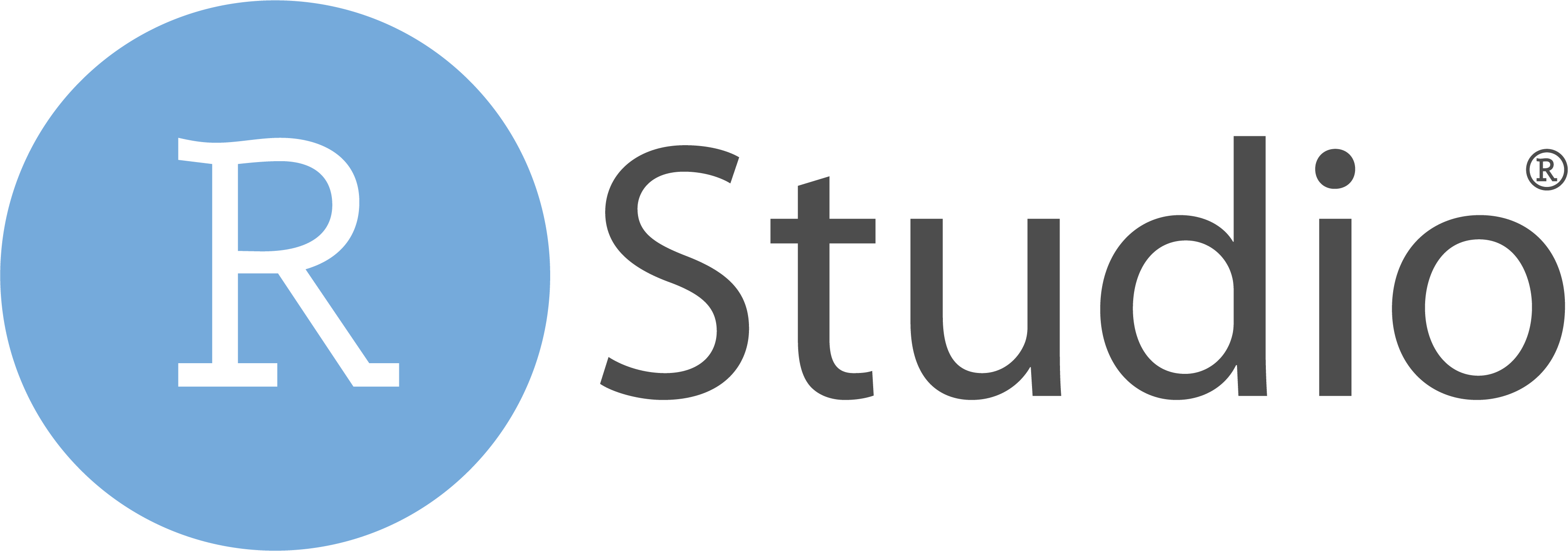 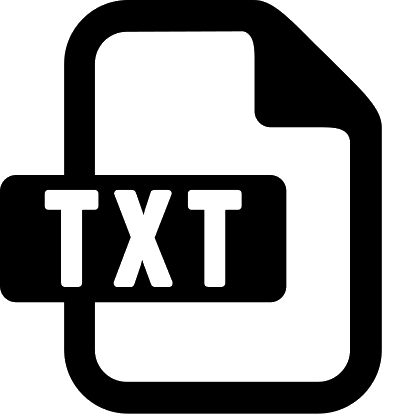 25 Fichiers observations
12M données
75 champs
[Speaker Notes: jeu de donnée sur 2 ANS (2017-2018)]
6
1. Gestion de la base de données
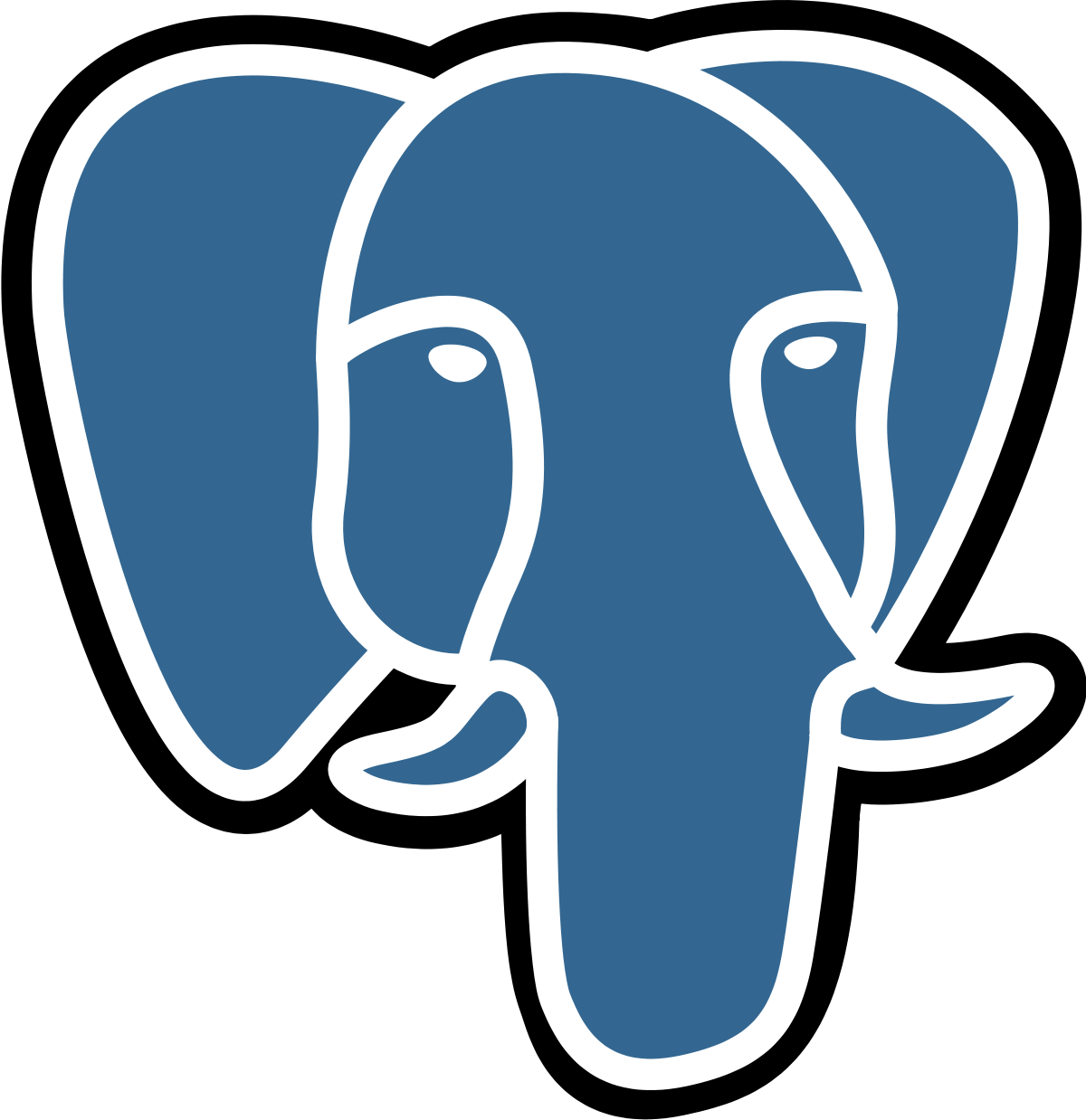 Traitement des fichiers
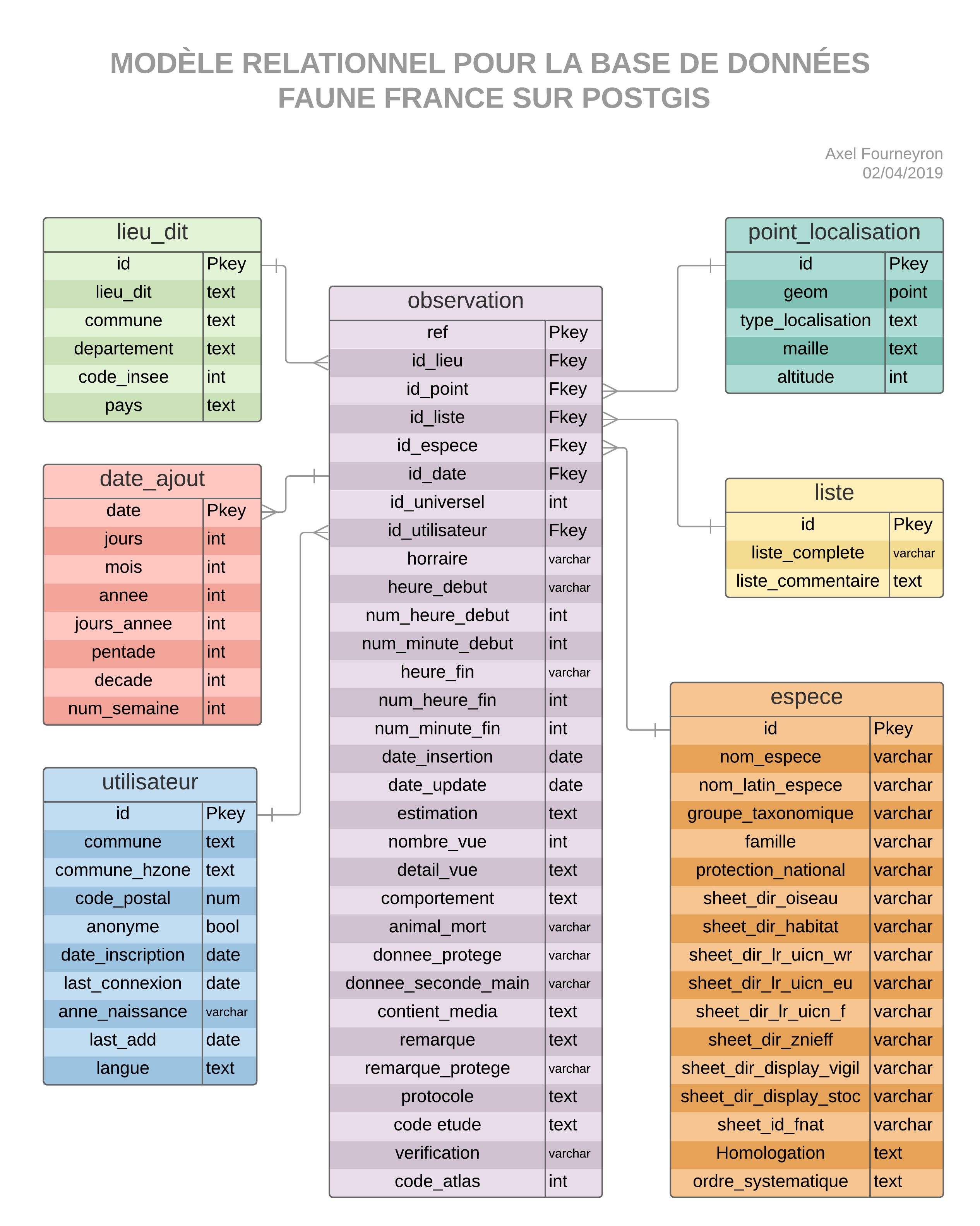 7
1. Gestion de la base de données
[Speaker Notes: Explication des grand type de variable : 
Utilisateur
Temporelle 
Spatiale
Information espèces
Information observation]
8
2. Analyse globale des données
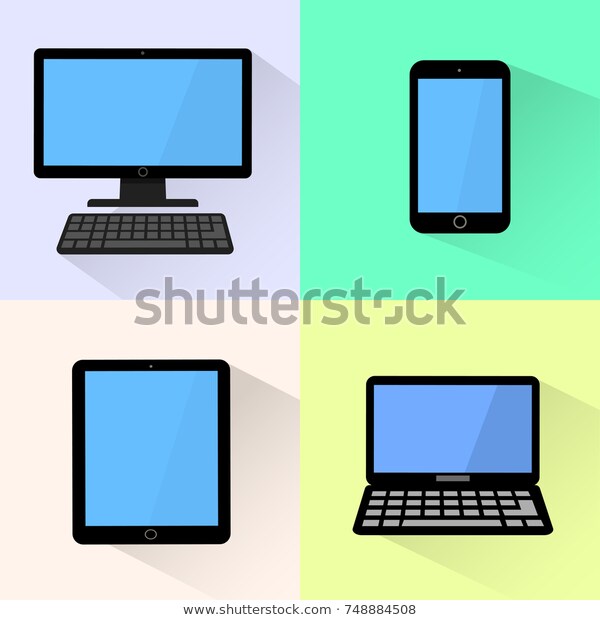 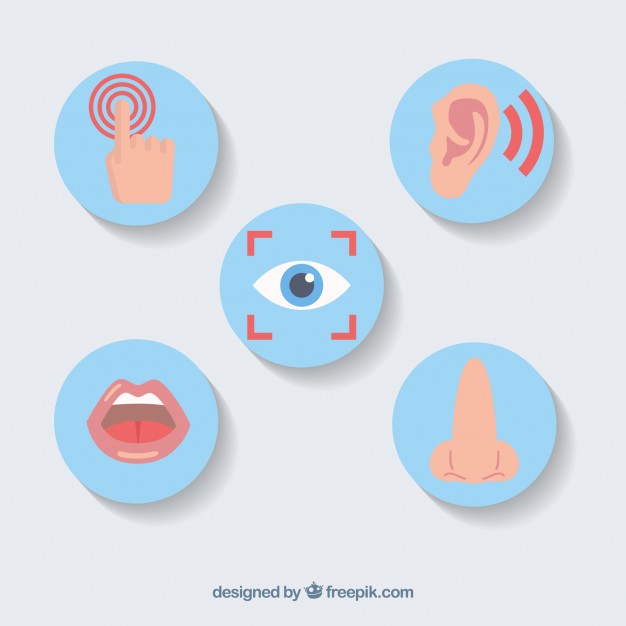 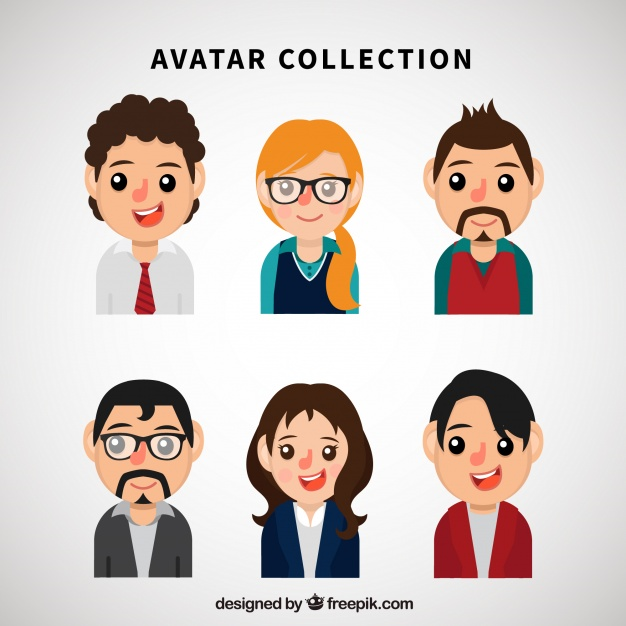 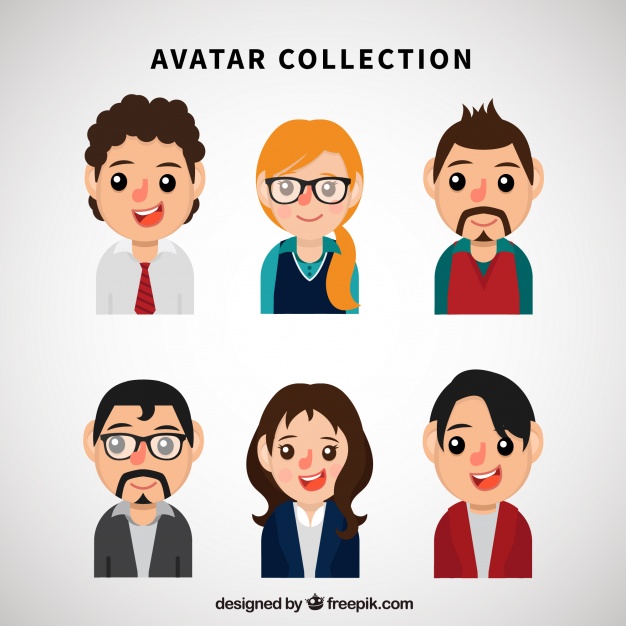 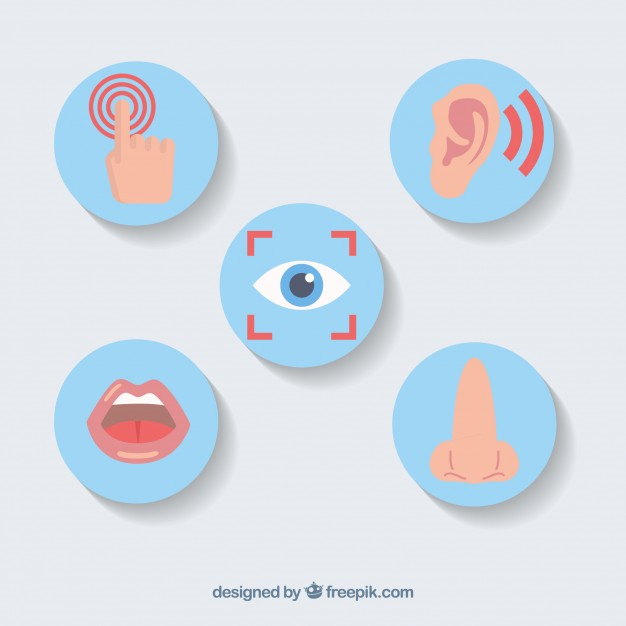 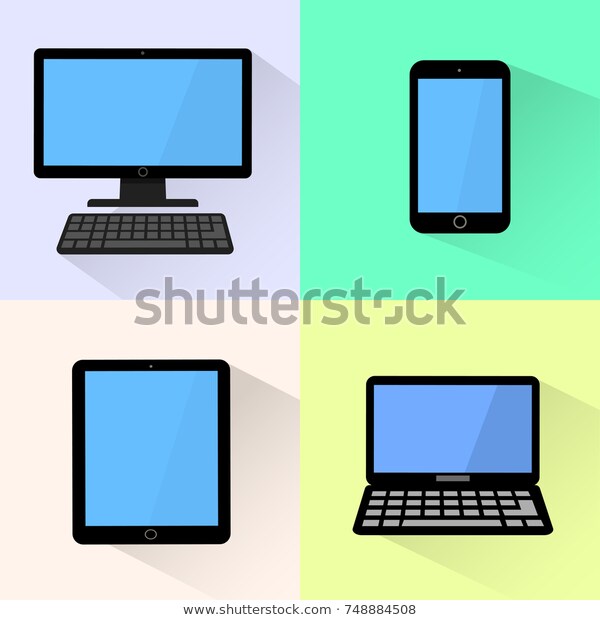 9
2. Analyse globale des données
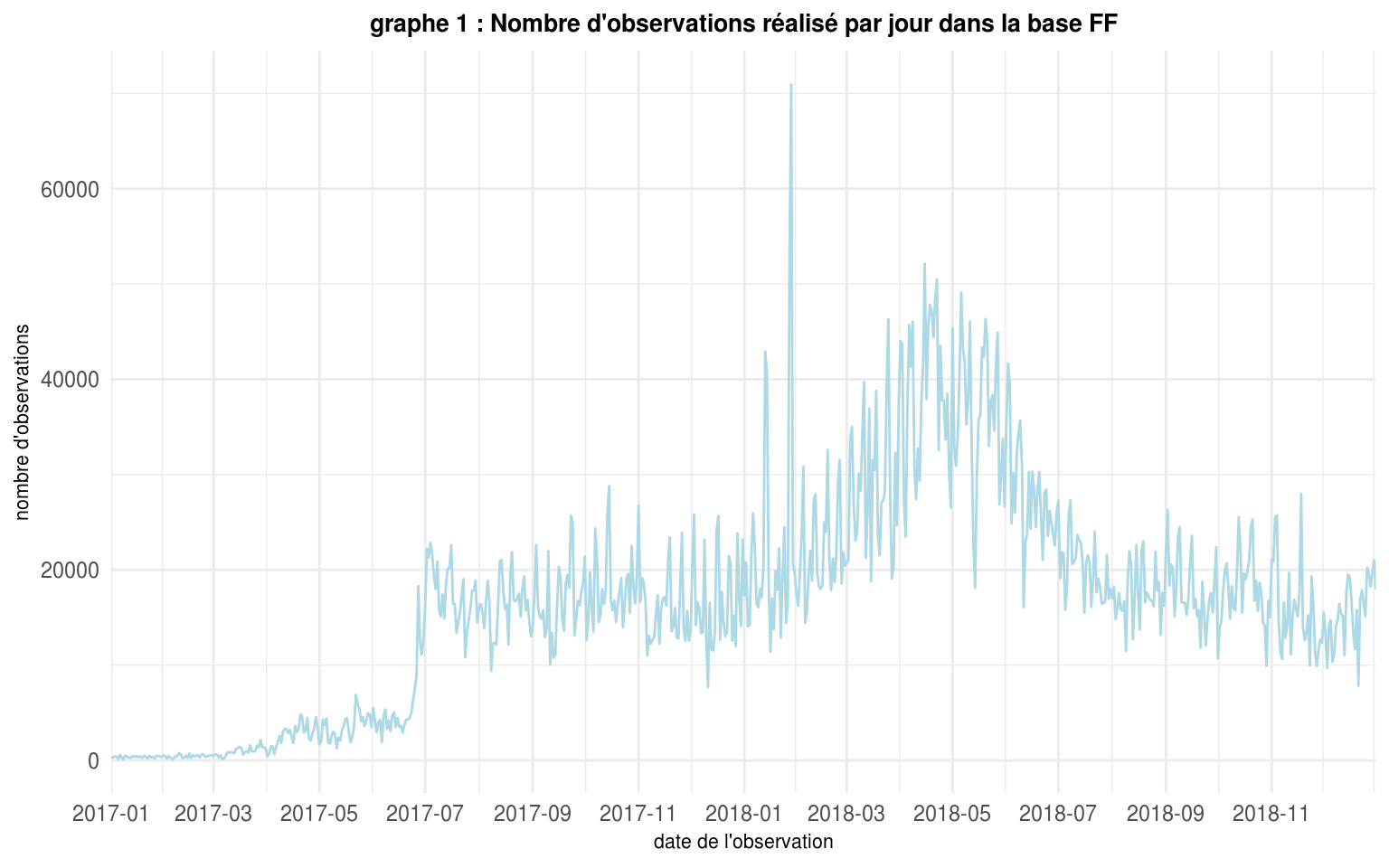 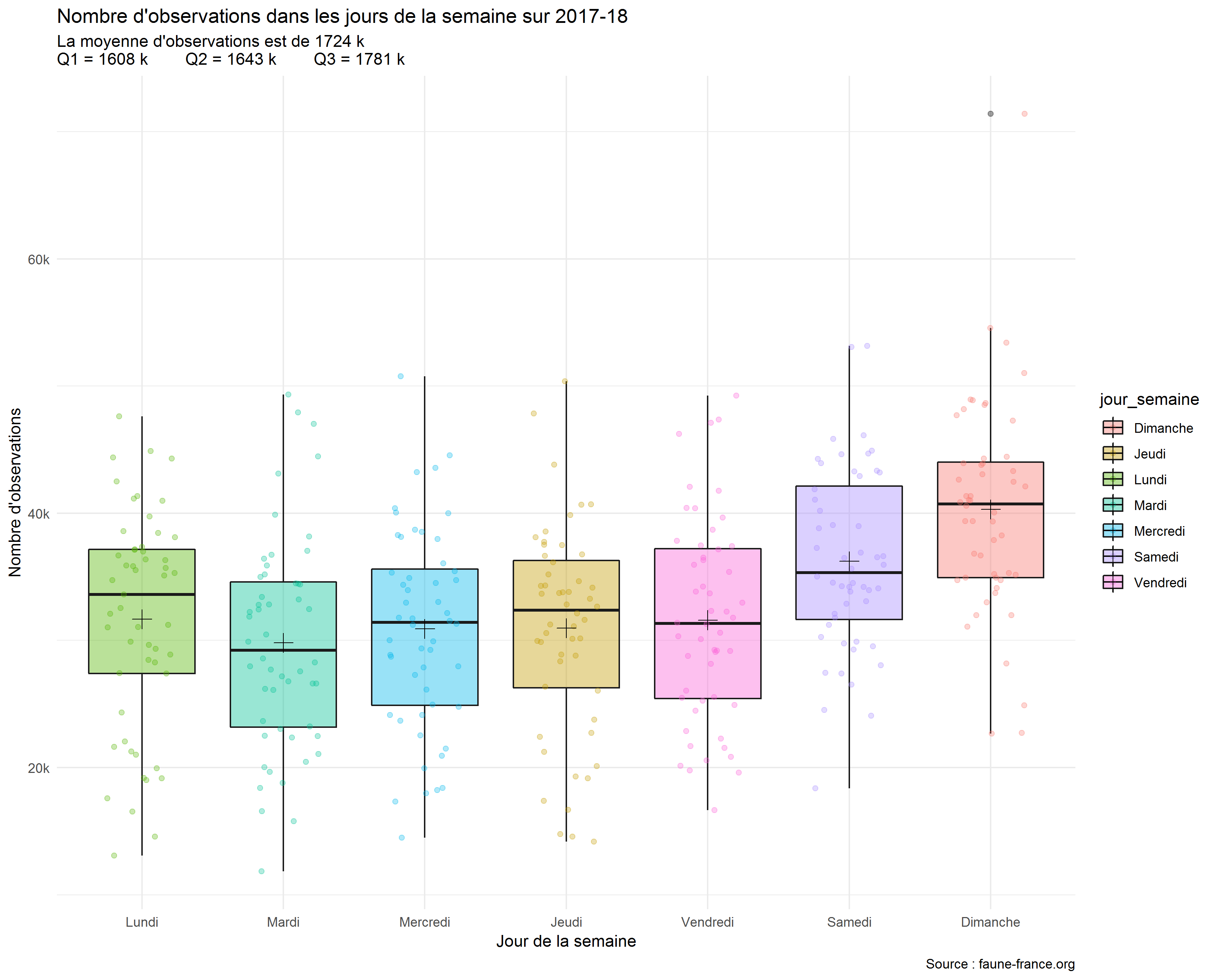 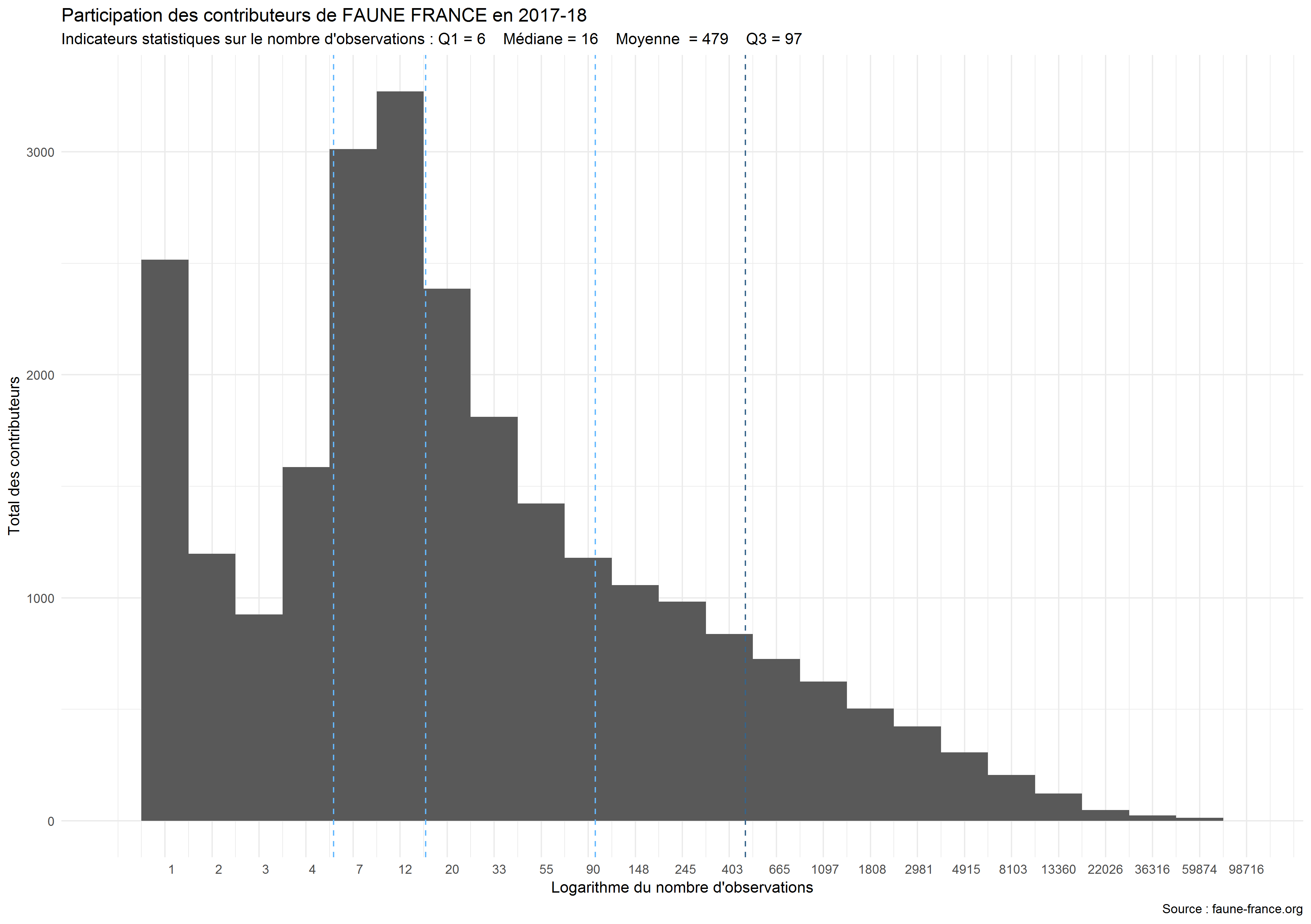 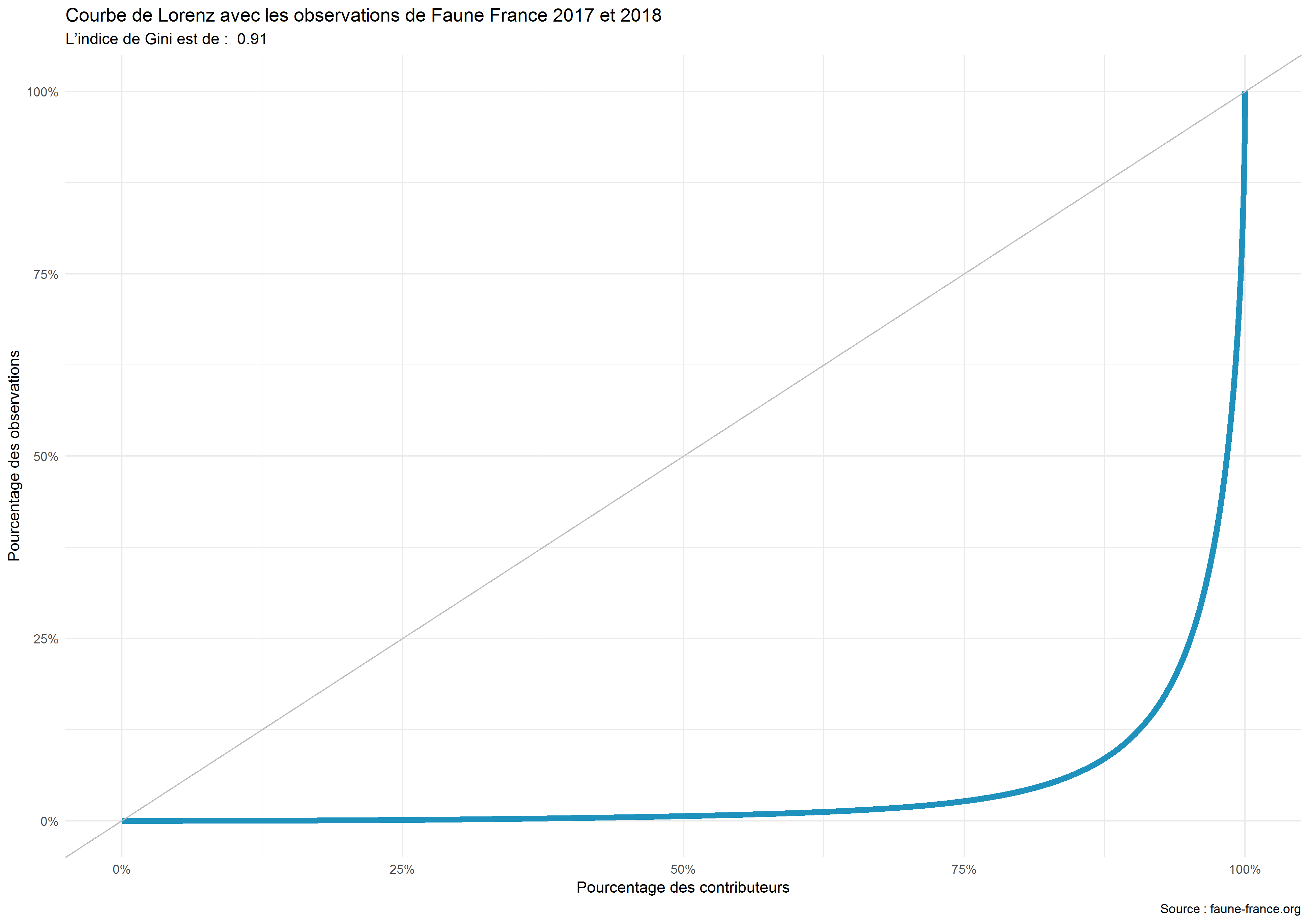 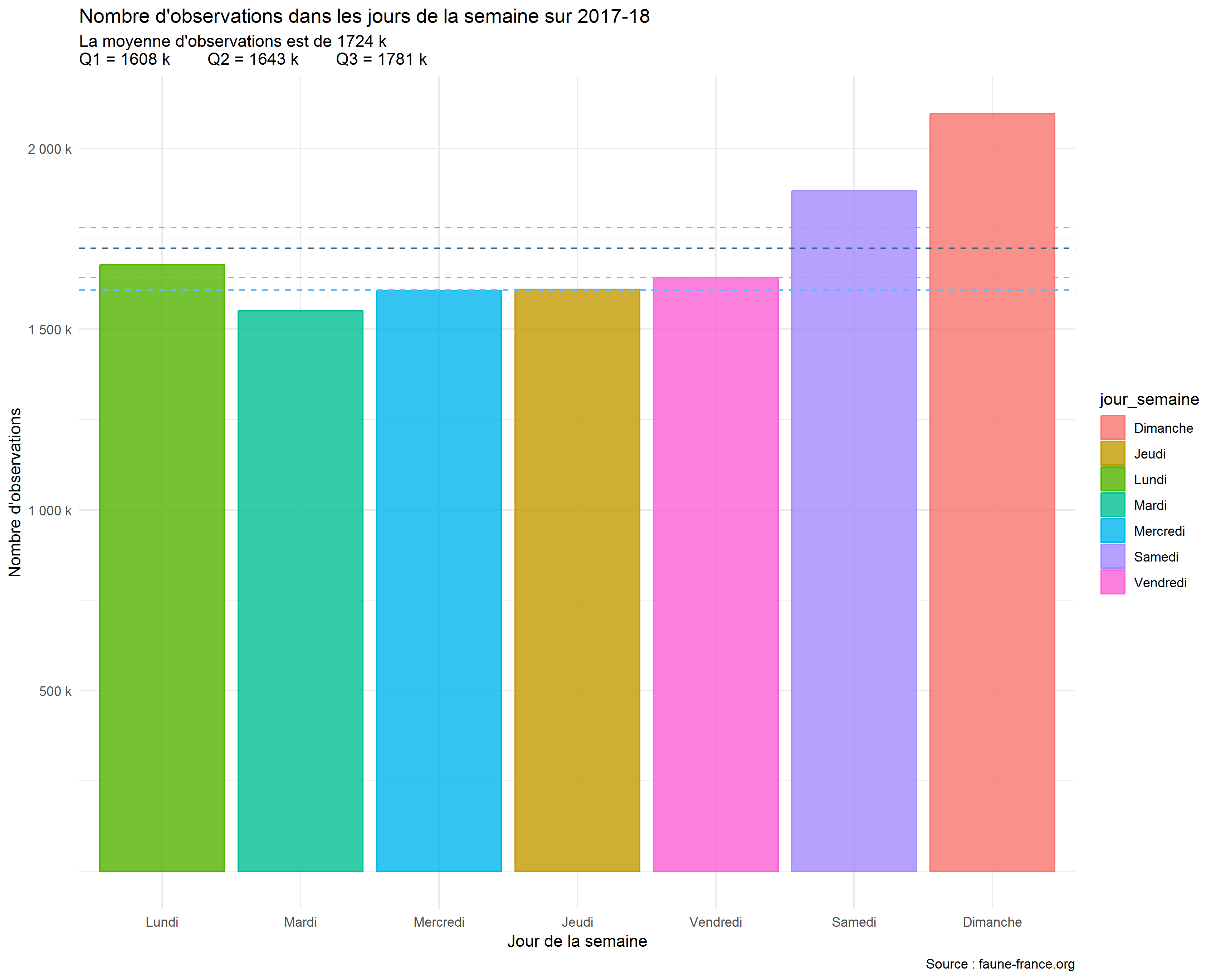 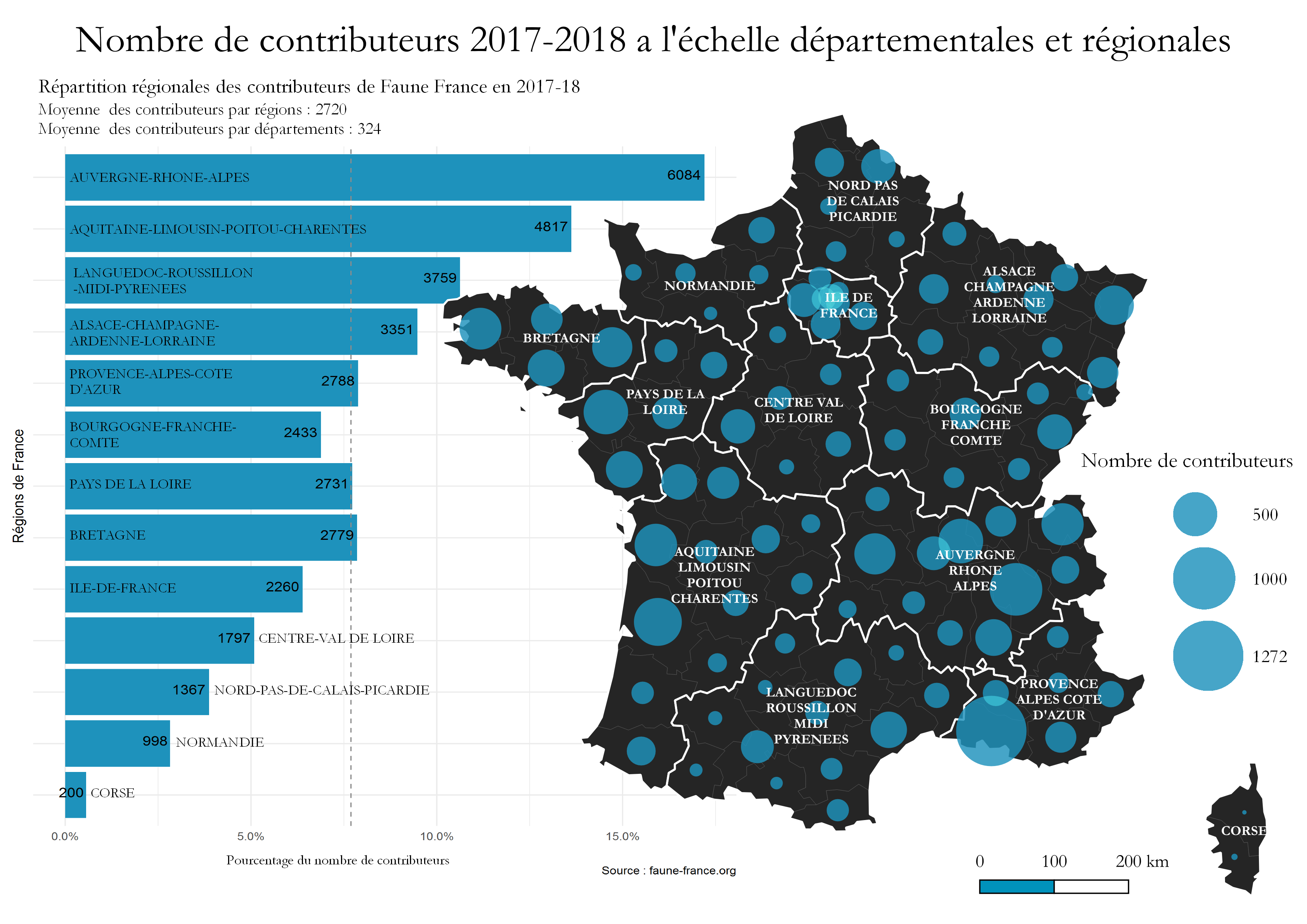 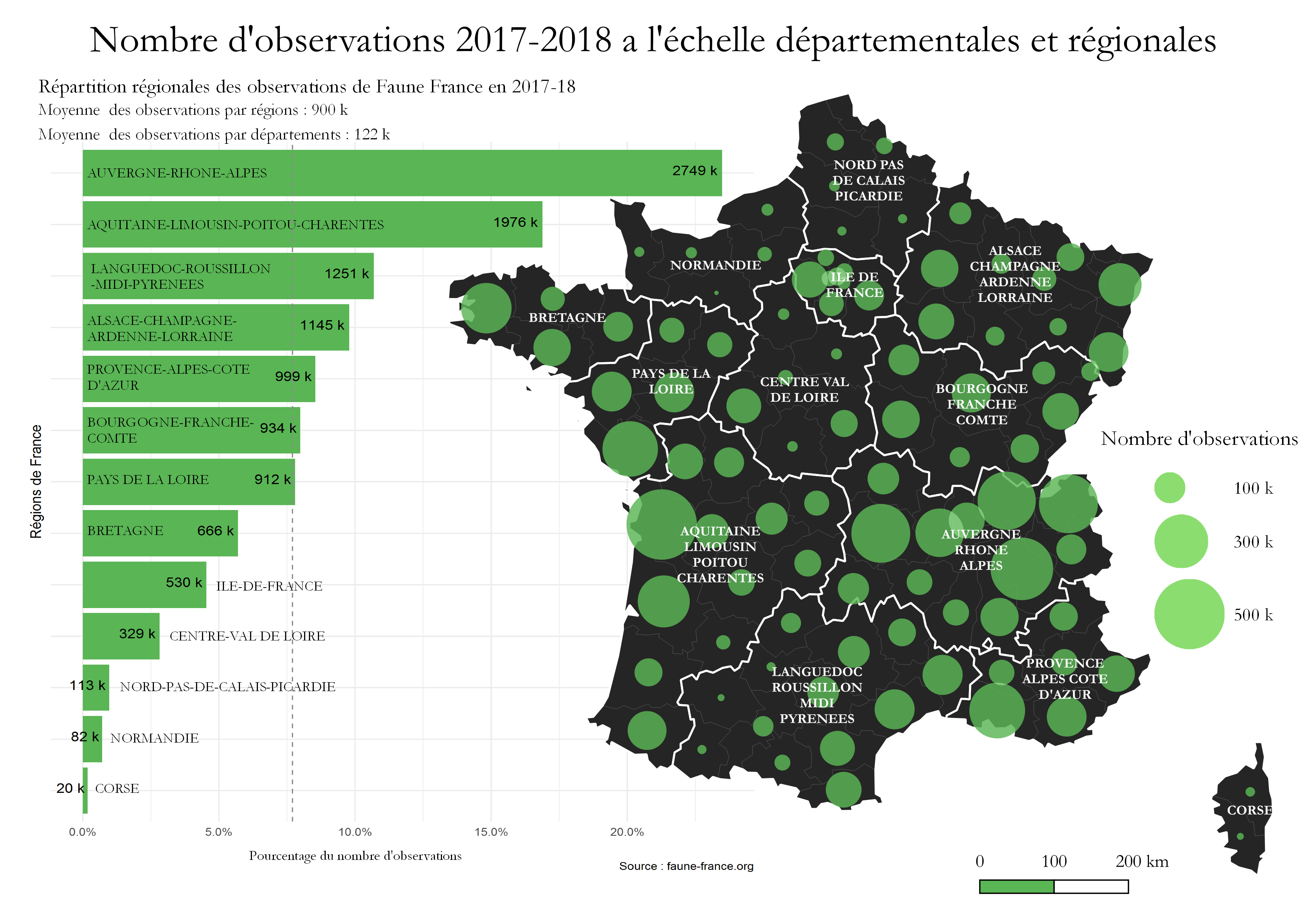 Analyse factorielle
10
2. Analyse globale des données
[Speaker Notes: Objectif analyser le comportement spatiales des contributeurs à travers leurs typologies décerné]
11
3. Analyses spatiales
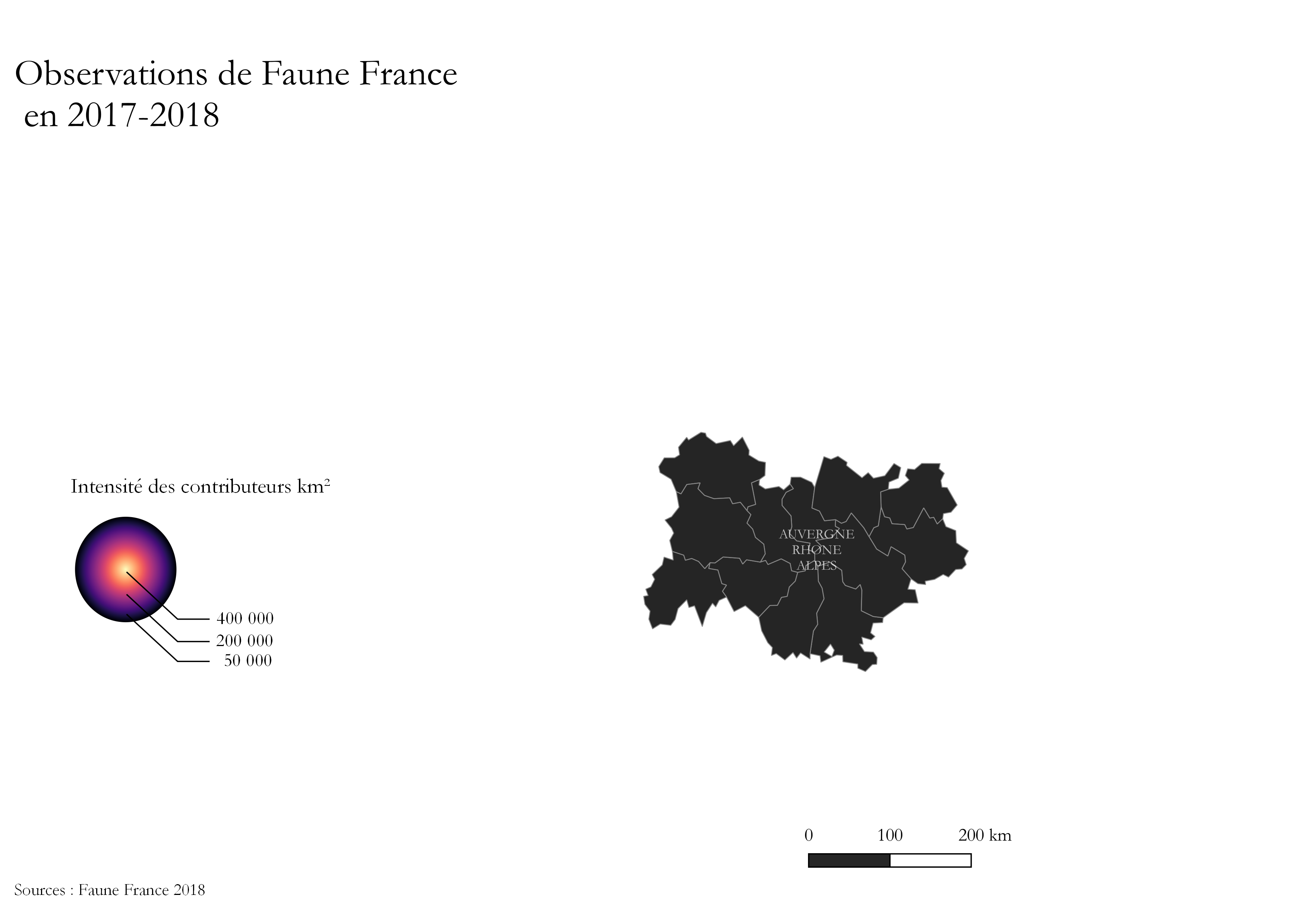 Structuration spatiale
Observations du contributeur
Portéspatiale
Commune d’habitation du contributeur
Concentration spatiale
[Speaker Notes: Spatiotemporelle / ! \ très chronophage parfois plus de 5 jours de traitements pour des échecs…]
12
3. Analyses spatiales
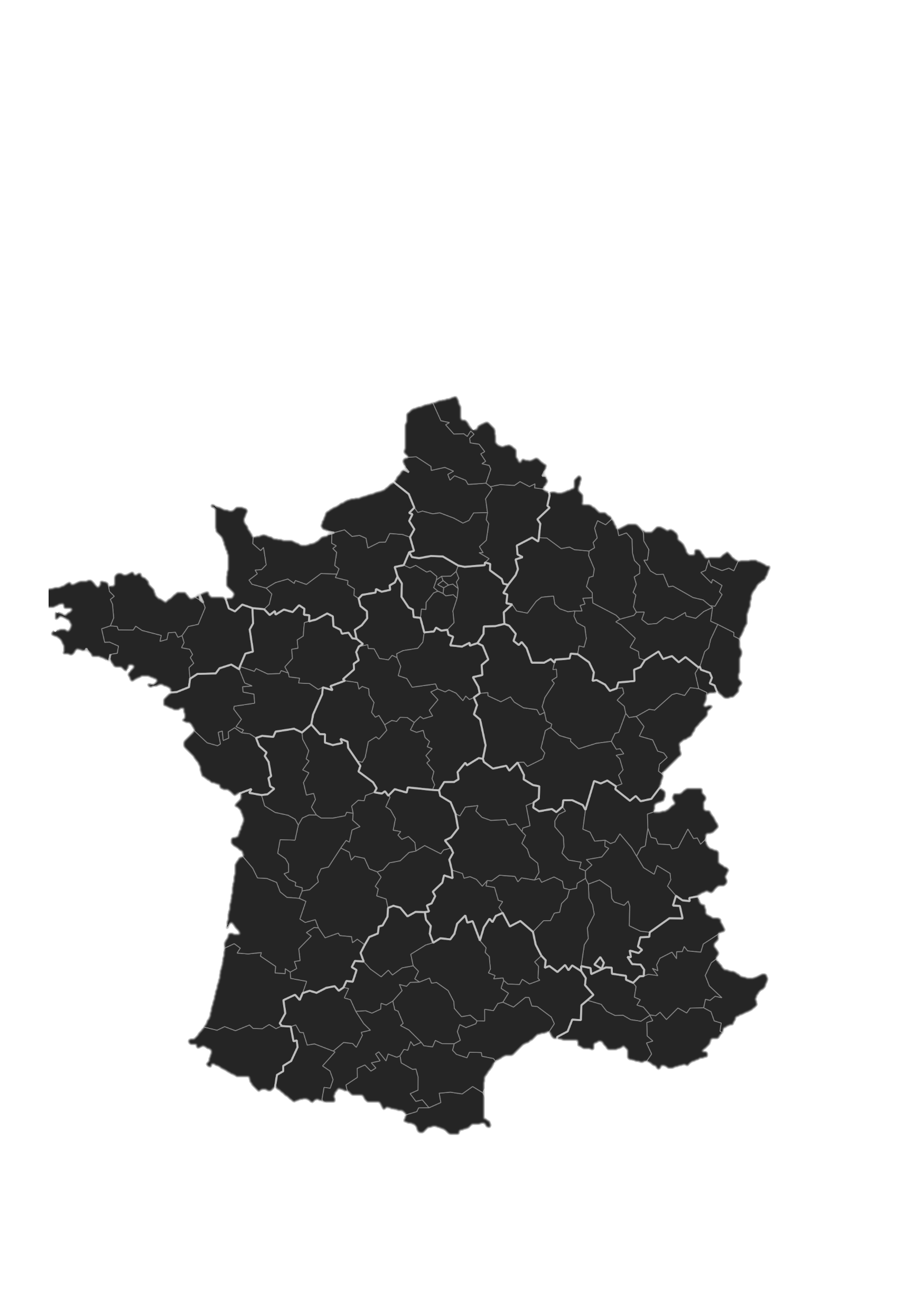 Contributeurs sédentaires
Un lieu de petite taille
Proche de la commune d’habitation
Souvent au même endroit
Contributeurs visiteurs
Quelques lieux de petite taille
Parfois très éloignés du lieu d’habitation
Souvent différents
Commune d’habitation du contributeur
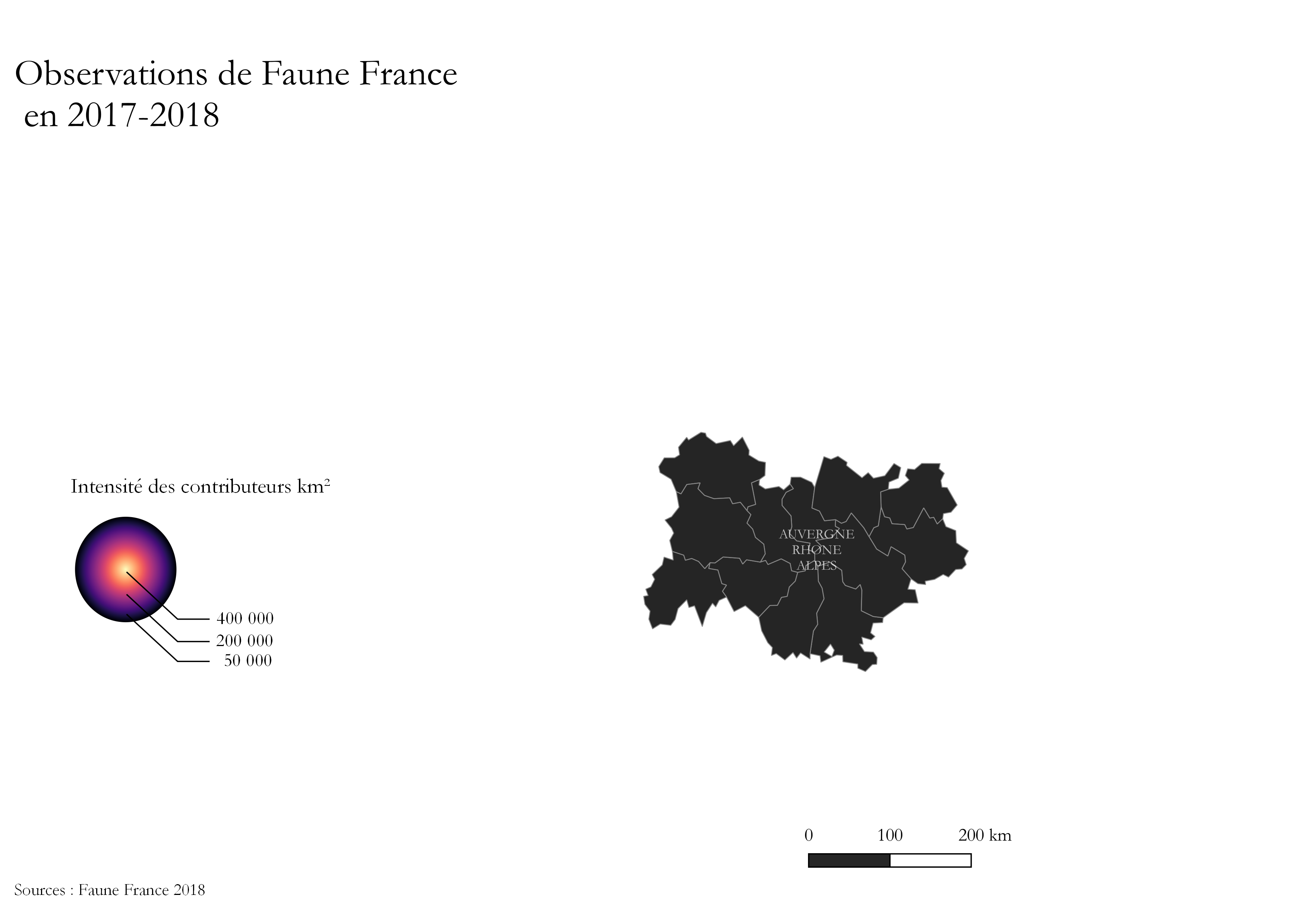 Contributeurs réguliers
Nombreux lieux de taille moyenne
À distance raisonnable du lieu d’habitation
Mitigé
Contributeurs à grande mobilité
Très grand nombre de lieux sur de grandes surfaces
Des distances variables qui vont loin
Mitigé mais recouvrent souvent 30 à 60% de la France
13
4. Documentation des résultats
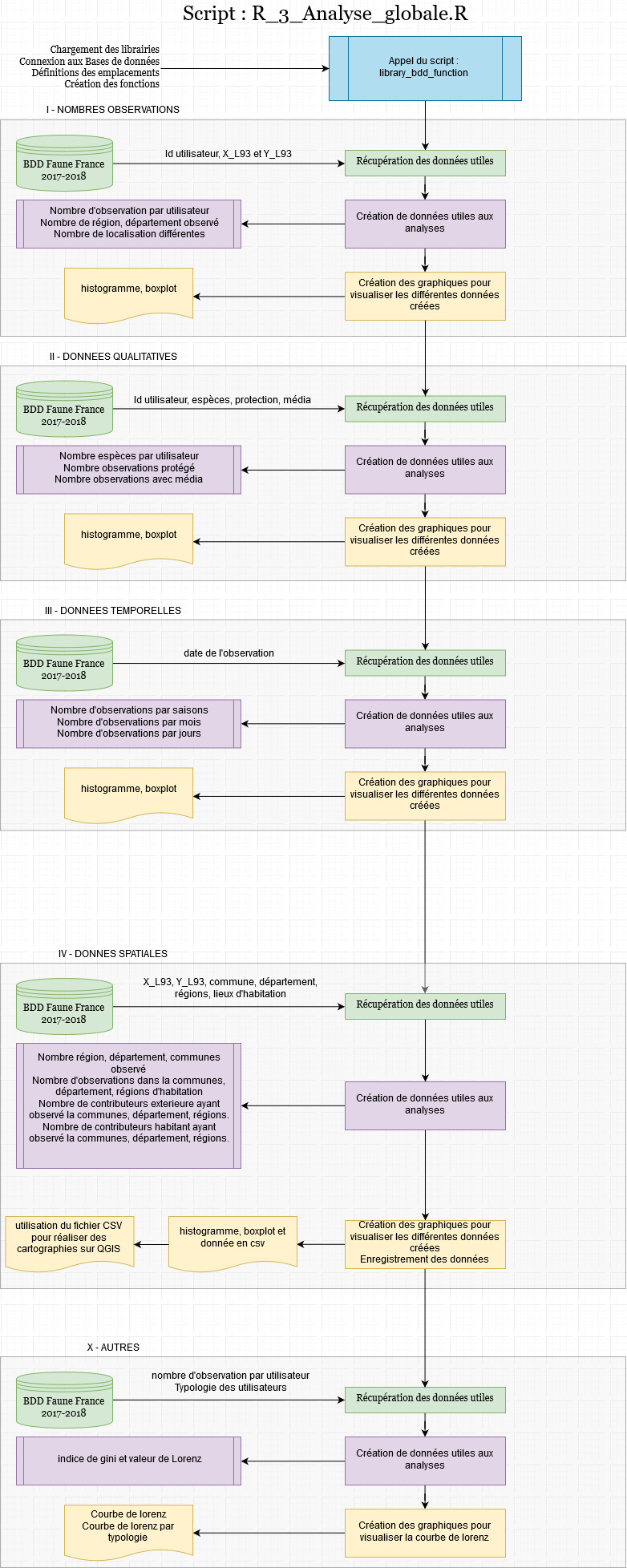 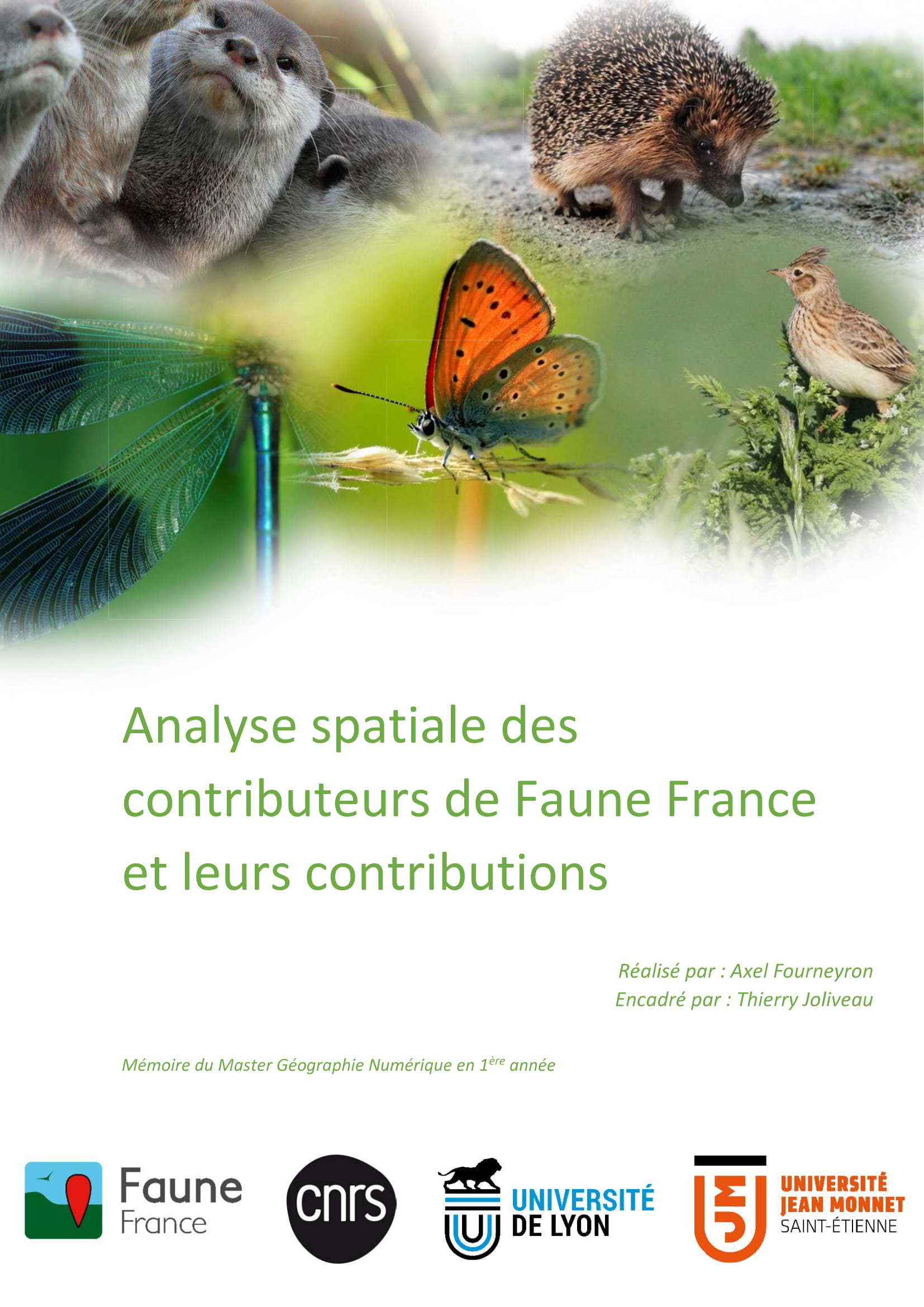 Scripts commentés
Mémoire
Logigrammes explicatifs
[Speaker Notes: Mémoire = source, méthodes, pistes exploratoire, bliographie,
Logigramme ) explicationf fonctionnement, étapes, variable prise en compte
Scripts = fonctionnelle, réutilisable commenté ligne par ligne pour ajouter/modifier facilement]
14
5. Le projet SOFT
Observations mensuelles d’un contributeur de 2018
Observations
[Speaker Notes: Maitrise des language et logiciel R, SQL/postgis, Github + 
Méthodes de recherche dans un laboratoire sur une thématiques environnementale et science humaine]
Bibliographie : Alboukadel Kassambara - Practical Guide to Cluster Analysis in R. Unsupervised Machine Learning-STHDA (2017) Baddeley, Adrian Rubak, Ege Turner, Rolf - Spatial point patterns methodology and applications with r - CHAPMAN & HALL CRC (2016) Robin Lovelace, Jakub Nowosad, Jannes Muenchow - Geocomputation with R (2019) Hadley Wickham - ggplot2 Elegant Graphics for Data Analysis - Springer-Verlag New York (2009) Daniel Borcard, Francois Gillet, Pierre Legendre - Numerical Ecology with R - Springer-Verlag New York (2011) Regina O. Obe and Leo S. Hsu, Foreword by Paul Ramsey, PostGIS in Action, Second Edition (2015) http://perso.ens-lyon.fr/lise.vaudorhttps://www.faune-france.org/index.php2=a01&view=map12
Merci de votre attention
Rermerciment : Olivier Leroy, pour sa bienveillance et ses astuces tout au long du stage,Thierry Joliveau pour son encadrement et sa grande aide,Le service EVS pour leur convivialité et bonne humeur.
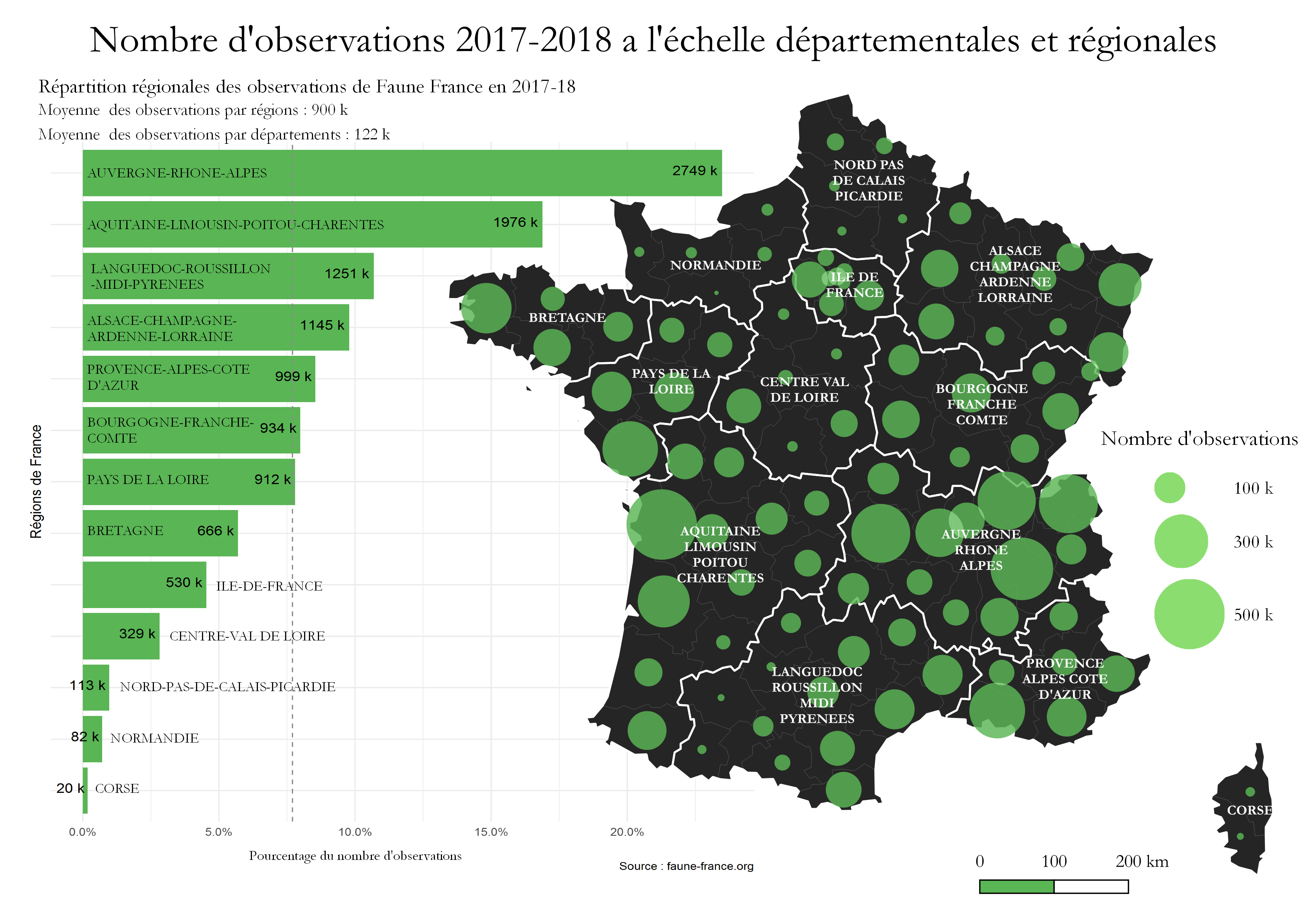 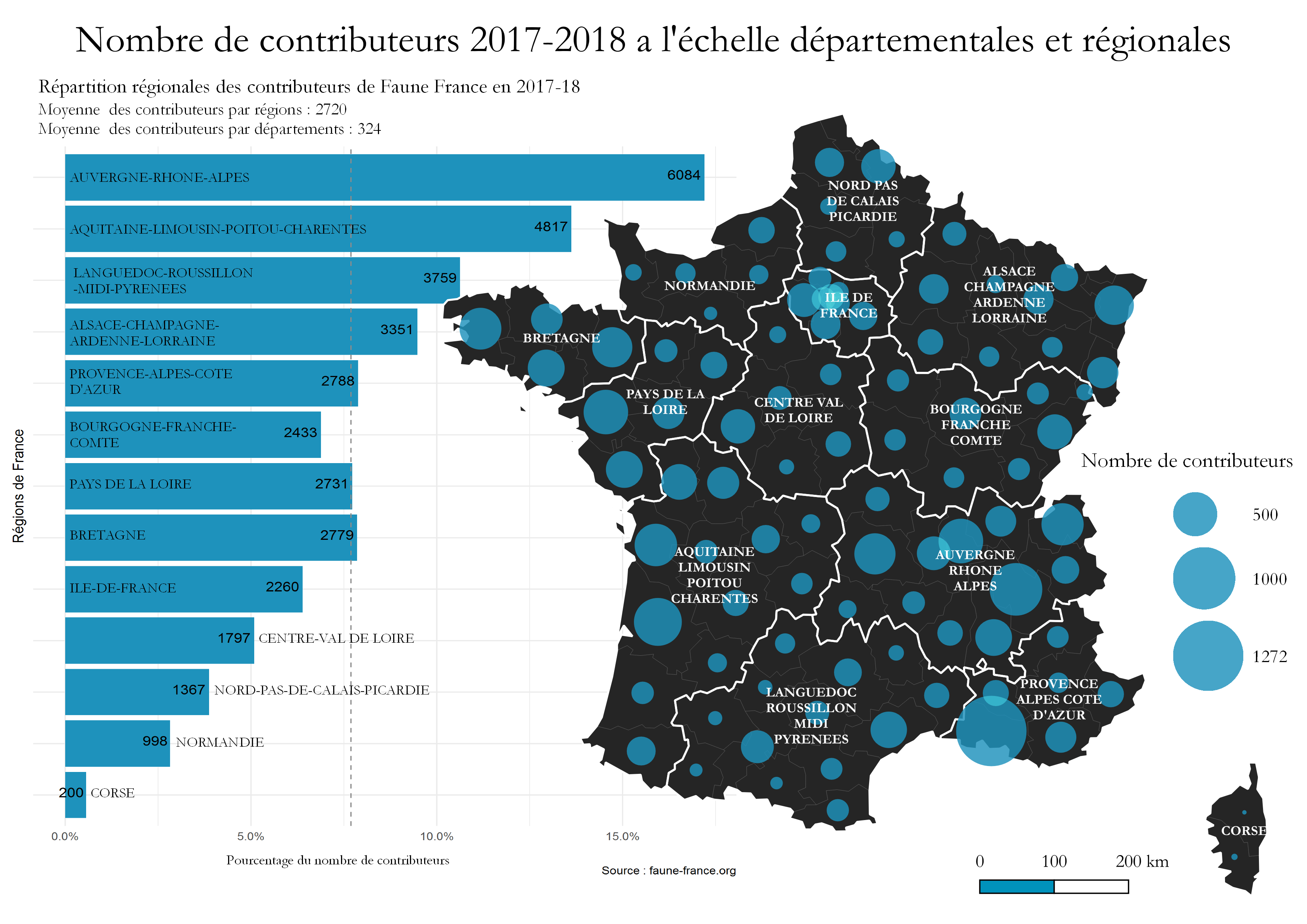